Exploring how emerging open science services can enhance institutional publication data
Christopher Daley and David Walters
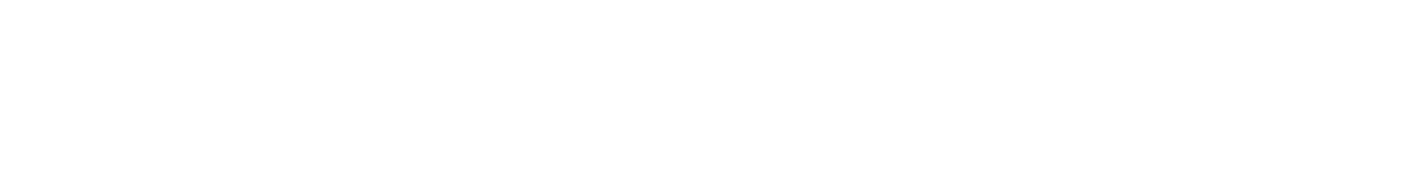 [Speaker Notes: ON START –

Put API key in chat box

Open following web pages:
1)
2)
3)]
Contents
11 September 2018
UK Policy landscape 
UK OA Policies
Possible concerns
Global policy stack 
Technology landscape
Global research services & OA data sources 
Representational State Transfer (REST)
JSON (JavaScript Object Notation) & Sherpa REF API
CORE (COnnecting Repositories) API
Global OA and Research Landscape
The ‘state of OA’
Brunel research using open science services
Background
Methodology
Data and Results
Exploring how emerging open science services can enhance institutional publication data
2
Learning outcomes
11 September 2018
Wider understanding of current OA policies in the UK.
An overview of some major services that aggregate global OA data and the methodologies used for data capture.
An understanding of institutional systems used for open access compliance and related issues around interoperability with external systems.
Exploring how emerging open science services can enhance institutional publication data
3
UK policy landscape
11 September 2018
2012 – Finch Report – recommended support for ‘Gold’ Open Access.

UK Research and Innovation (Research Councils) strongly prefer Gold for their funded research.
 
A number of charities (eg. Wellcome Trust) mandate Gold. 

Research England (formerly HEFCE) requires all researchers to follow the ‘Green’ Open Access route to remain eligible for REF 2021.
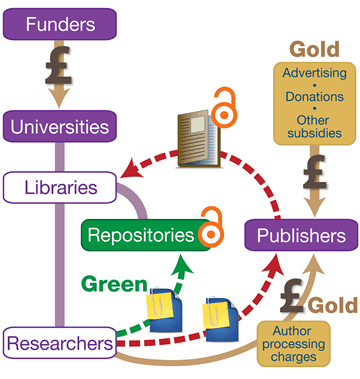 Exploring how emerging open science services can enhance institutional publication data
4
[Speaker Notes: At the end of this slide – quick mention of the REF

The REF is the system for assessing the quality of research in UK higher education institutions.

Institutions submit their best research outputs and impact case studies and are awarded research funding

It’s a competitive exercise between institutions

For the current REF, to be eligible for submission outputs must meet open access policy requirements of Research England

OA policy only applies to published journal articles and conference papers – expansion to monographs is due in the REF beyond the one in 2021.]
UK policy landscape – levels of OA
11 September 2018
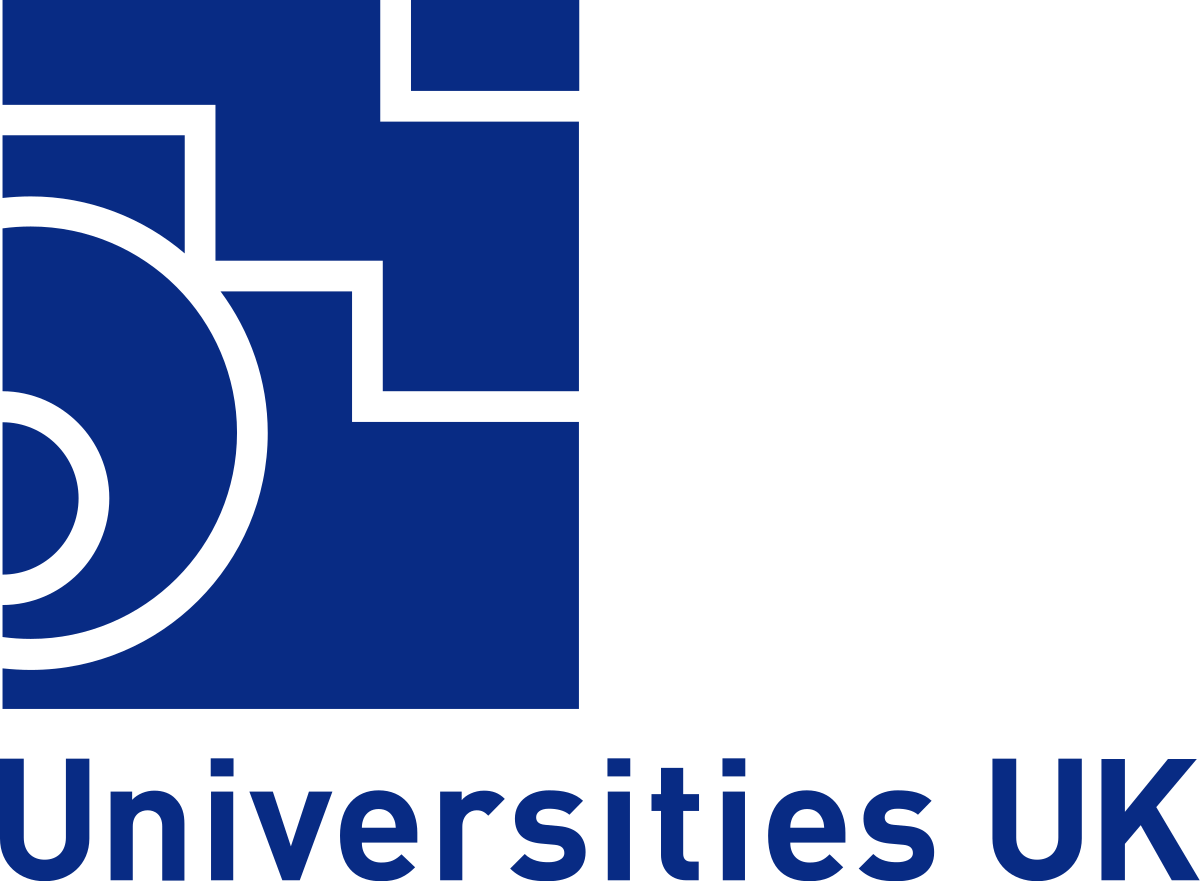 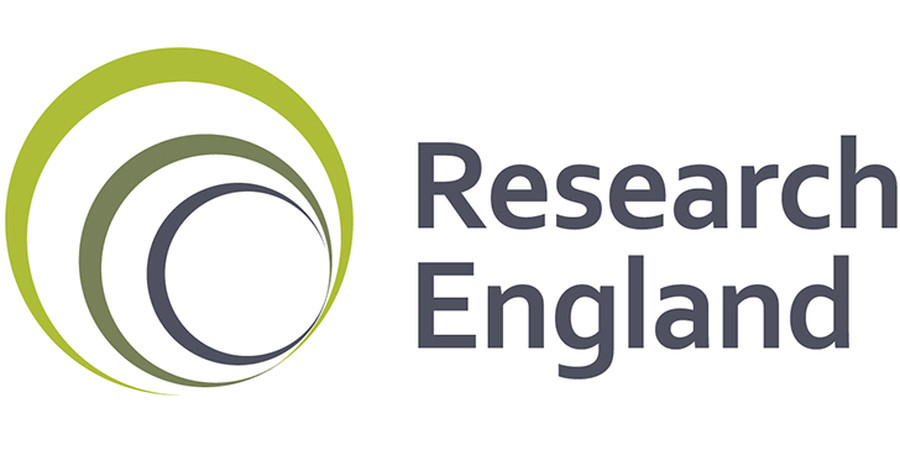 Universities UK found 37% of UK publications were open access on publication in 2016. 
More than half available to view within 12 months of publication (either Gold or Green)
Universities UK. 2017. Monitoring the Transition to Open Access. Online: http://www.universitiesuk.ac.uk/policy-and-analysis/reports/Documents/2017/monitoring-transition-open-access-2017.pdf
Research England report, June 2018. 

‘…over 80 per cent of the outputs covered meet the policy requirements, or an exception is known to apply […]. This represents an enormous achievement, contributing to increased access and use of UK research.’

Research England. 2018. Monitoring sector progress towards compliance with funder open access policies. Online: https://re.ukri.org/documents/2018/research-england-open-access-report-pdf/
Exploring how emerging open science services can enhance institutional publication data
5
[Speaker Notes: The effects of these policies have been quite noticeable and rapid. Two reports which have recently discovered evidence of this. 

UUK found that 37% of UK publications (just journal articles) were OA in 2016 – so this is just simply looking at works which are fully open access on publication. 

UUK also found that over 50% of publications were available within 12 months of publication – so for Green publications this would be after an embargo.

Research England very recently – in June this year – found that 80% of outputs complied with their policy for the next REF (you’ll remember they preference the green route) or had registered one of their very generous exceptions. 

As they state in their report this is a significant achievement and it is good to see such increases in OA in the UK. However, as staff involved in implementing the policy as well as being OA advocates, we have noticed a number of things about such a mandate and compliance based approach which concern us.]
11 September 2018
UK policy landscapeSome concerns – OA as a tick-box exercise
Exploring how emerging open science services can enhance institutional publication data
6
[Speaker Notes: The first worry we have and it is something that we have seen on the ground is that both academics and institutions start to see OA purely in relation to compliance levels. 

So, academics often say to us ‘ah yes, I have to make this Open Access so it can be submitted to the REF’, or ‘I can’t be bothered to make this paper OA as I don’t want to submit it to the REF’. 

The other concern is that institutions become obsessed with compliance levels – which is understandable given the policy environment – forgetting about the broader aim of open access and open scholarship which involves using open material to widen engagement with publics beyond institutional walls.]
UK policy landscapeSome concerns – duplication of effort
11 September 2018
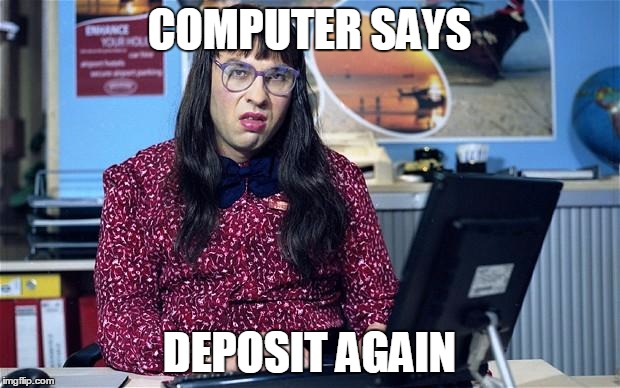 7
Exploring how emerging open science services can enhance institutional publication data
[Speaker Notes: Additionally, we have been quite concerned that in order to comply with government policies on OA, institutions have focused so tightly on their own institutional systems that they have been ignoring the wider OA practices of co-authors or the use of other compliant systems such as disciplinary repositories. 

This may then lead to the same task (eg. Depositing in an institutional repository) taking place multiple times for one paper as each co-author is asked to undertake the task by each of their research support services. OA only needs to take place once to ensure compliance. 

We will later talk a little bit about our research results and how this shows levels of duplication.]
UK policy landscape – recent discussions
11 September 2018
To my mind, we rushed in too quickly with policy demands instead of providing the mechanisms by which academic communities could form their own flavour of openness. At that point openness lost the opportunity to become a cultural norm because it then became a compliance issue. Academics did open because they HAD to, for fear of not being REF-submittable or being blacklisted for further funding.
- Elizabeth Gadd. 2018. ‘Measuring openness: should we be careful what we wish for?’ Online: https://thebibliomagician.wordpress.com/2018/08/21/measuring-openness-should-we-be-careful-what-we-wish-for/
However, what is imperative to keep in mind when reading the report is that compliance with a policy is not the end goal of a policy in itself. While clearly the UK policies over the past five years have increased the amount of UK research that is available open access, we do need to ask ourselves ‘so what?’. What we are not measuring, or indeed even discussing, is the reason why we are doing this.

- Danny Kingsley. 2018. The institutions have spoken, Research England Blog. Online: https://re.ukri.org/blog/danny-kingsley/the-institutions-have-spoken/
8
Exploring how emerging open science services can enhance institutional publication data
[Speaker Notes: It is interesting to note that a few other prominent figures in the scholarly communication world have also started to express some concerns about the ultimate goal of such policies. Indeed, it is interesting to see people concerned that OA mandates do not necessarily connect with broader cultures of openness or necessarily incentivize academics to develop their own open cultures. 

Ultimately, academics are the producers of knowledge and for open scholarship to have a societal impact it needs these academics to be wholly engaged with openness and its potentialities. 

Otherwise, as Cameron Neylon said to us at our OA conference at Brunel in 2016, we are simply tossing library books or journals over a campus wall and hoping publics pick them up. Challenge is in breaking down the walls.]
Global OA policy stack
11 September 2018
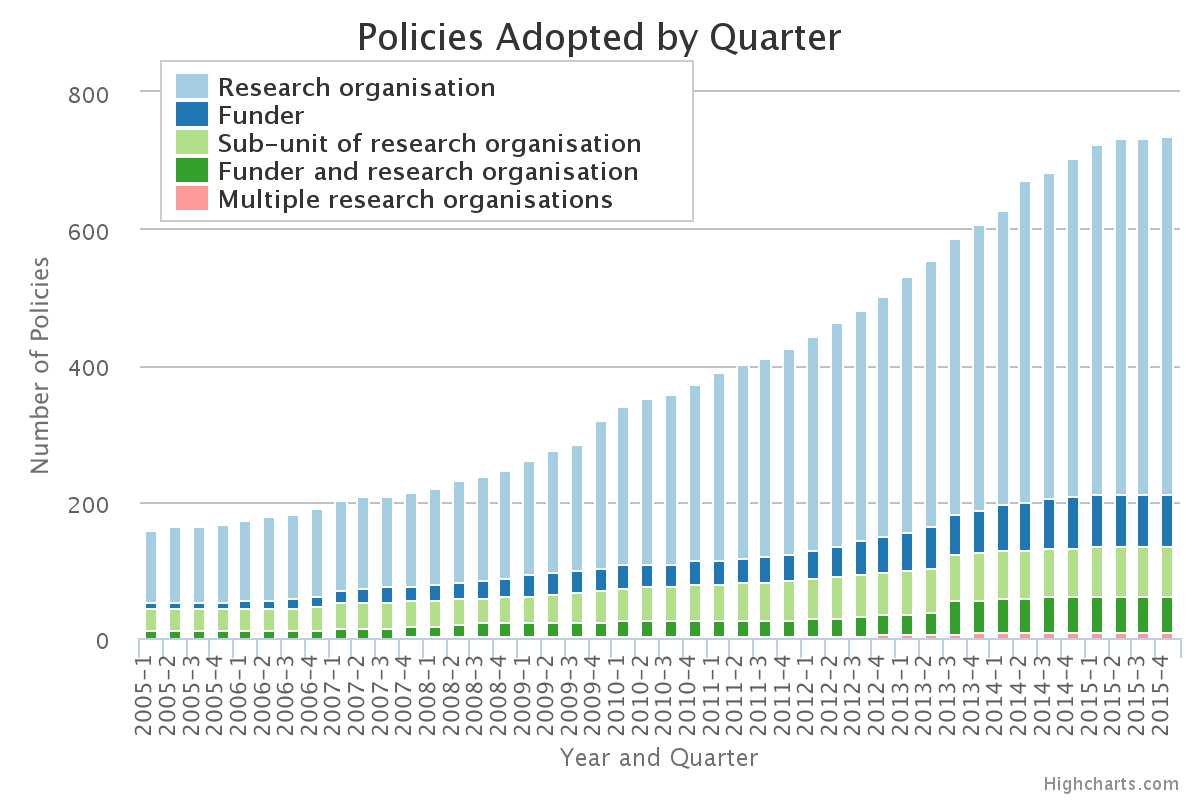 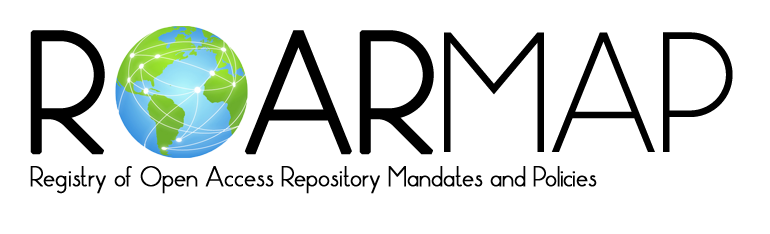 9
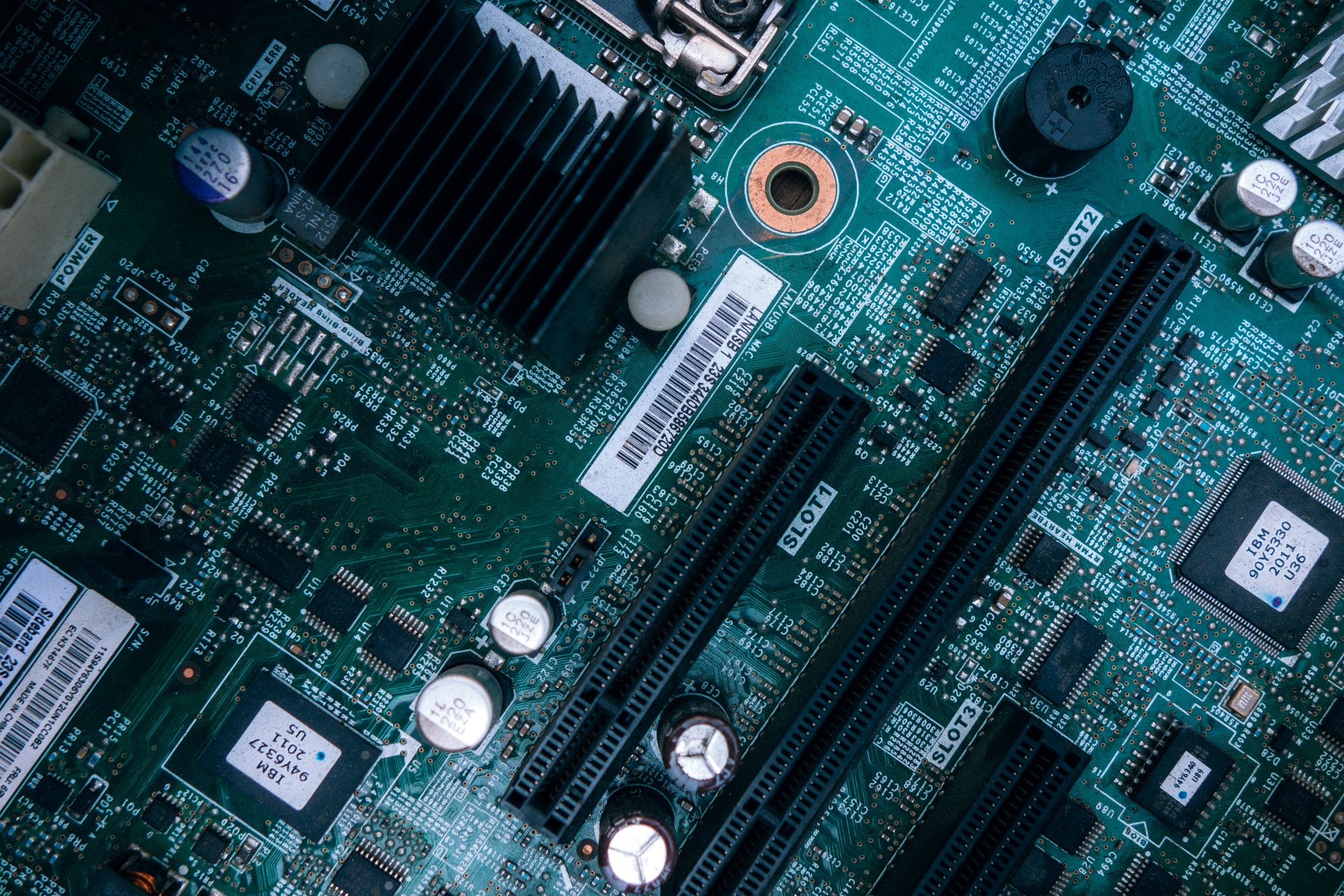 Technology landscape
Exploring how emerging open science services can enhance institutional publication data
10
Global research services & OA data sources
11 September 2018
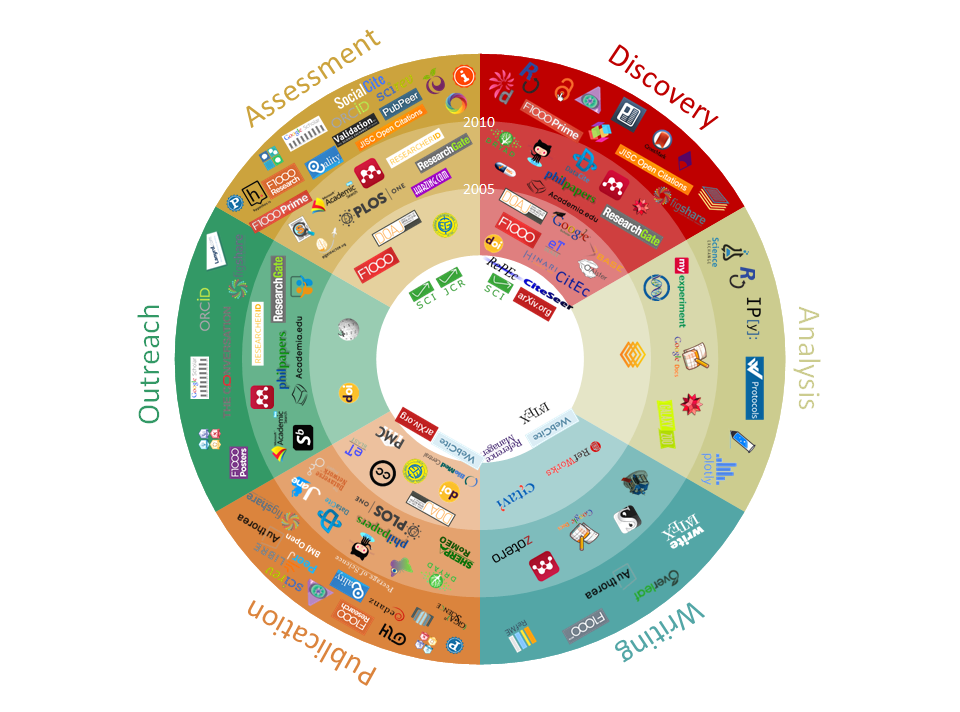 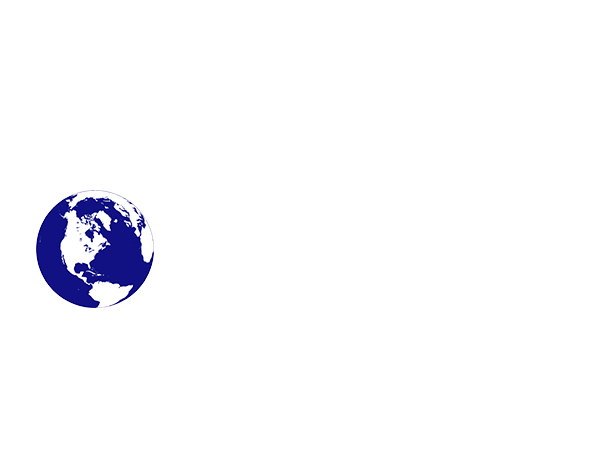 101 Innovations in Scholarly Communication: https://innoscholcomm.silk.co/
Exploring how emerging open science services can enhance institutional publication data
11
Global research services & OA data sources
11 September 2018
Reproducible research
Open Hardware
Open Education
Open science
Open Access
Open Peer review
Open Software
Open data
12
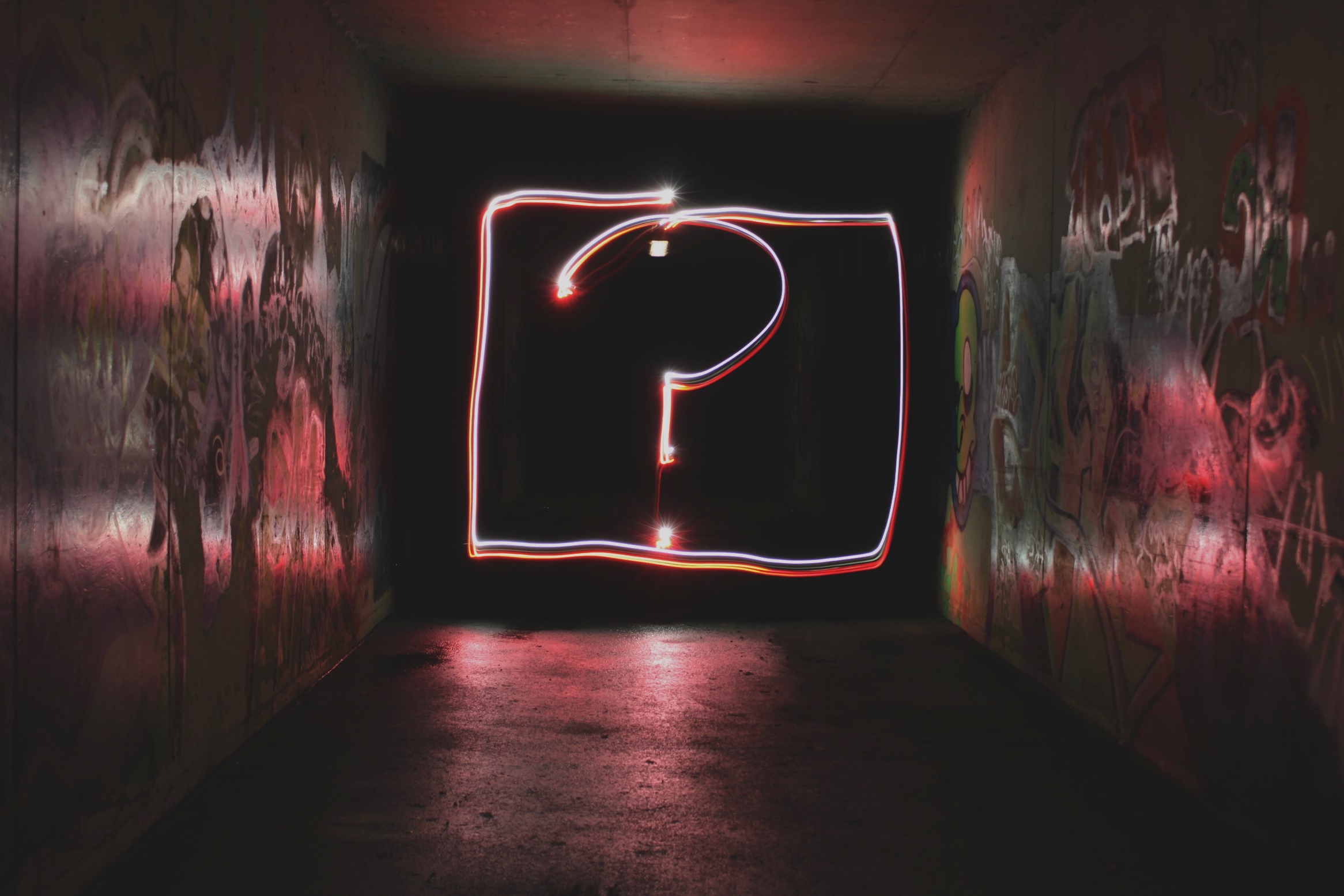 What open science services are out there to help institutions identify OA publications and data?
Exploring how emerging open science services can enhance institutional publication data
13
Global research services & OA data sources
11 September 2018
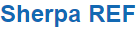 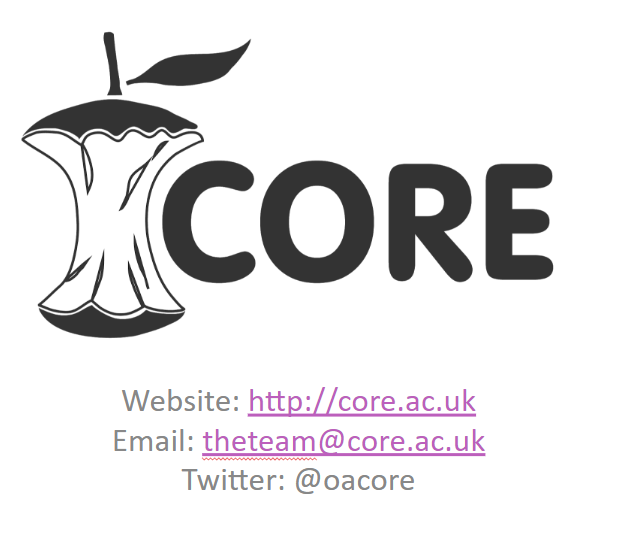 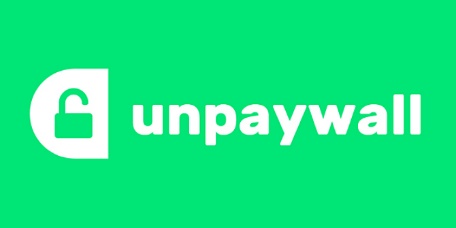 Jisc Blog post – ‘CORE becomes the world’s largest aggregator’: 
https://scholarlycommunications.jiscinvolve.org/
Exploring how emerging open science services can enhance institutional publication data
14
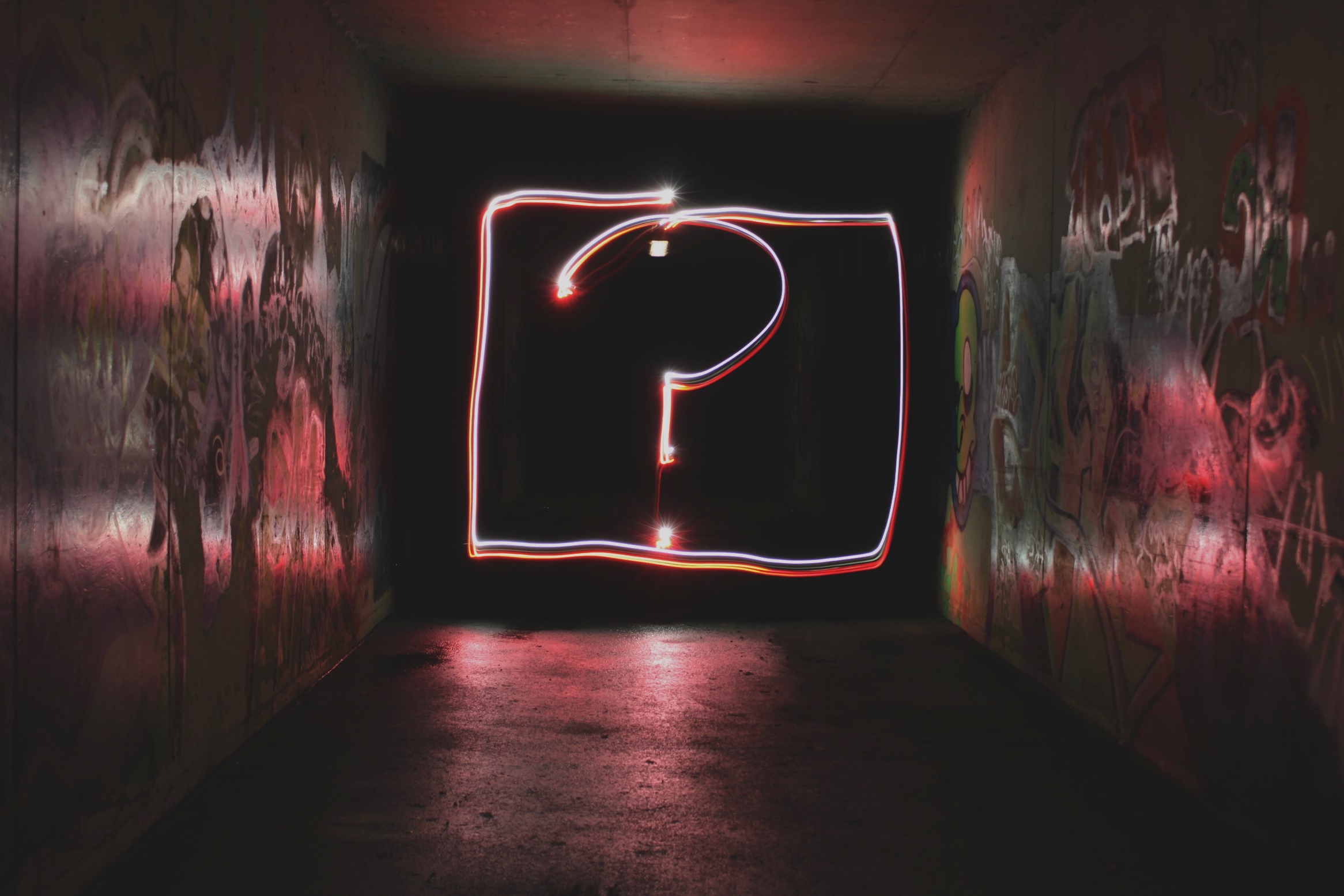 What is a REST API??
Exploring how emerging open science services can enhance institutional publication data
15
Representational State Transfer (REST)
11 September 2018
Architectural style encompassing common web standards (e.g. HTTP, URL, HTML and XML). 
Accessing resources from a REST API is much like requesting a web page from a web server
Client-Server







REST retains benefits of the ‘design’ of the web in terms of: loose-coupling, scalability, open-standards-based and vendor-independent technologies
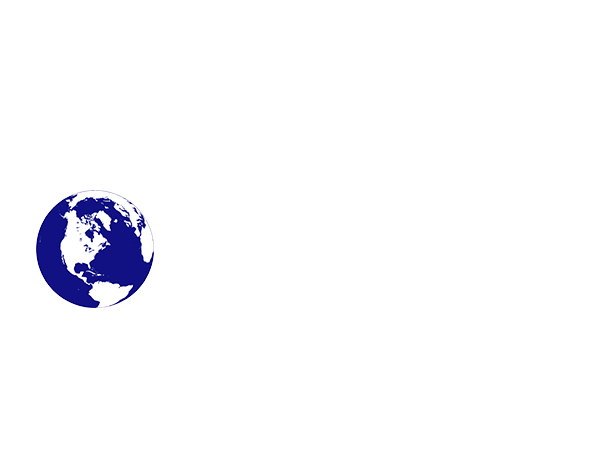 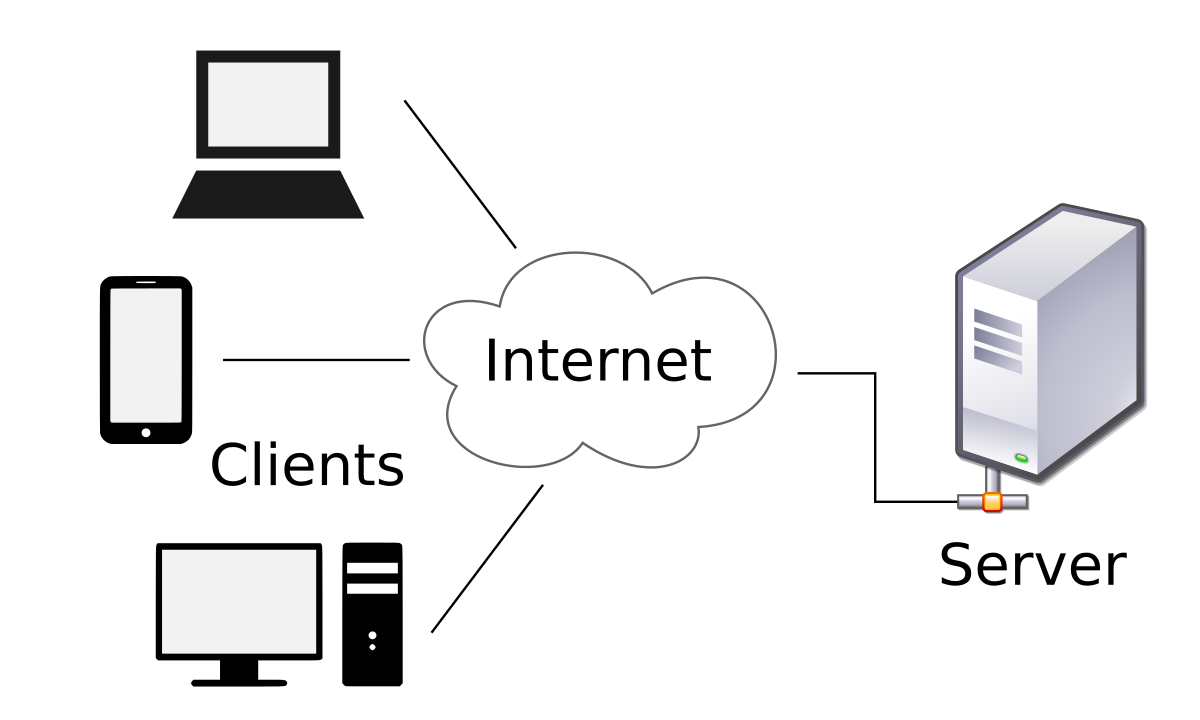 Exploring how emerging open science services can enhance institutional publication data
16
Representational State Transfer (REST)
11 September 2018
An architectural ‘style’ or approach, not a standard (unlike SOAP, which is a W3C standard)
RESTful standards make data available for machines as well as humans.
REST is a term originally coined by Roy Fielding in his PhD dissertation. In Fielding’s own words:
“The name ‘Representational State Transfer’ is intended to evoke an image of how a well-designed Web application behaves: a network of web pages (a virtual-state machine), where the user progresses through the application by selecting links (state transitions), resulting in the next page (representing the next state of the application) being transferred to the user and rendered for their use.”
Stateless – each request has to complete, carrying all required info to process request
Standard HTTP operations (GET, PUT, POST, DELETE)
Resources uniquely identified by URIs
Software components, e.g. clients, manipulate resources. One resource might contain URIs to other related resources
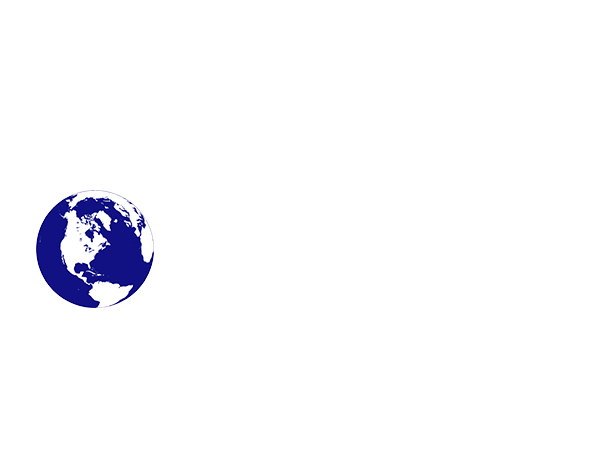 Fielding, R. T. (2000) Architectural Styles and the Design of Network-based Software Architectures [Online], University of California, Irvine, Section 6.1. Available at https://www.ics.uci.edu/ ~fielding/ pubs/ dissertation/ evaluation.htm#sec_6_1 (Accessed 9 June 2018).
Exploring how emerging open science services can enhance institutional publication data
17
Representational State Transfer (REST)
11 September 2018
Operationally, REST is not at all concerned with how it is implemented. 
Rather, based on ‘resource’ concept
A resource is defined by own unique address/representation
a client requesting any URI receives a response that places the client in either a new or a refreshed state
Key Concepts:
State (HTTP response – page/content)
Transition (another state accessible from the current state, e.g. a URI available in the current state)
Transport protocol (simply HTTP)
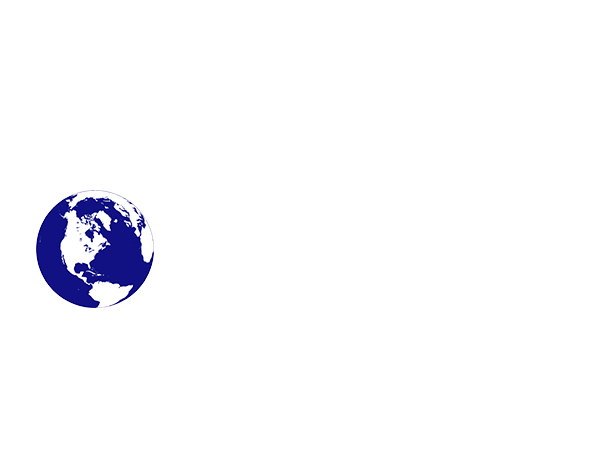 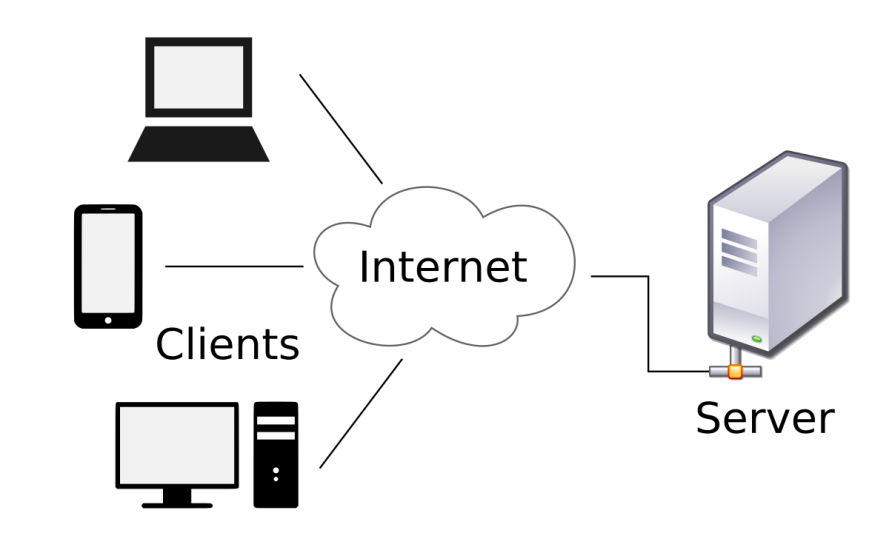 Exploring how emerging open science services can enhance institutional publication data
18
Representational State Transfer (REST)
11 September 2018
Lightbulb moment
http://www.example.com/lightbulb
Consider the case of a light switch that wants to convey to the light whether to be ‘on’ or ‘off’.
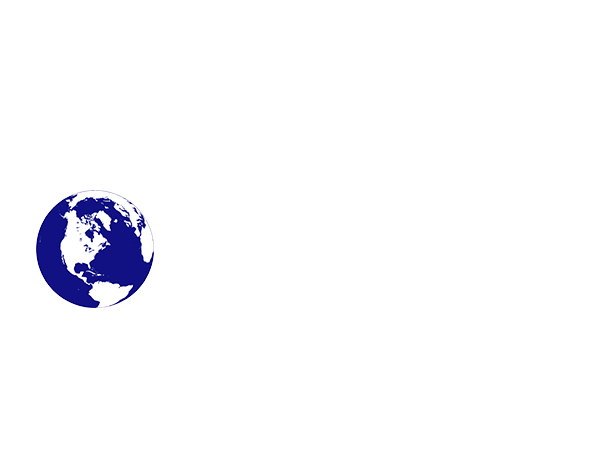 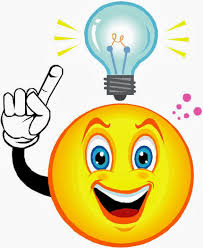 Exploring how emerging open science services can enhance institutional publication data
19
Representational State Transfer (REST)
11 September 2018
Light ON
PUT "true" to http://www.example.com/lightbulb
Light OFF
PUT “false" to http://www.example.com/lightbulb



Check the state of the resource
GET http://www.example.com/lightbulb
Return data, e.g. true/false
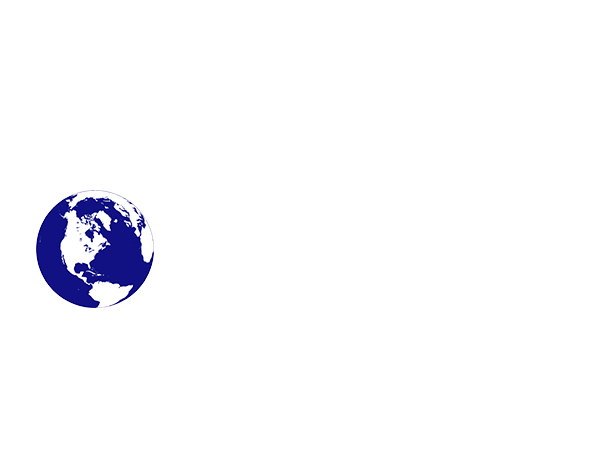 Exploring how emerging open science services can enhance institutional publication data
20
[Speaker Notes: As the on/off instruction is a simple Boolean ‘true’ or ‘false’ value, we can use a standard HTTP PUT method to send requests to the light:

To turn the light off, we can use:
PUT "false" to http://lightbulb.example.com/on

To determine whether the light is on or off, we can then use a standard HTTP GET method:
GET http://lightbulb.example.com/on
(which returns either "true" or "false").]
Representational State Transfer (REST)
11 September 2018
REST summary
A stateless methodology or style
Transported via HTTP or HTTPS
Request is transported as a URI
Response data can be XML, JSON or other text-based methods
Analysis of URI and HTTP method indicate intent
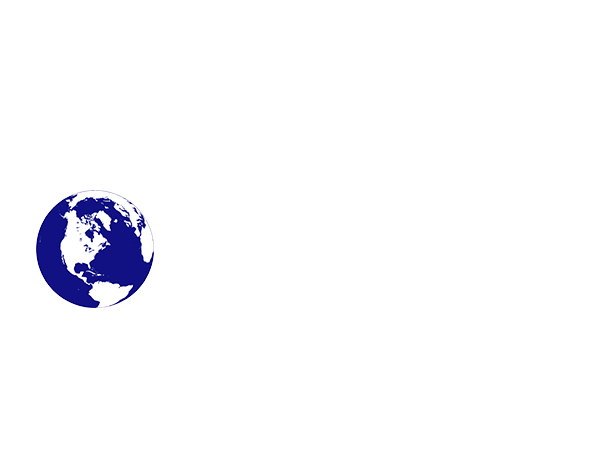 Exploring how emerging open science services can enhance institutional publication data
21
[Speaker Notes: To summarise]
SHERPA REF
11 September 2018
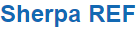 https://ref.sherpa.ac.uk/api
Pass an ISSN or EISSN to access the resource
Example - Nature
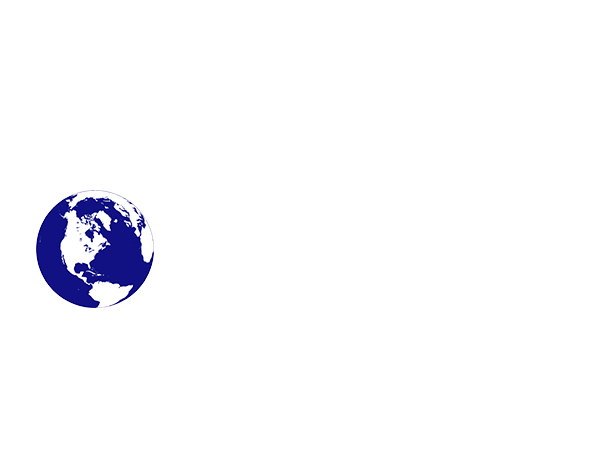 Exploring how emerging open science services can enhance institutional publication data
22
[Speaker Notes: Nue1ETJYfAih2DQ8OPRvwgsMxVl56pyz

Look up article from dataset

Look up doi from dataset

Enter into article search (query)

Look at result]
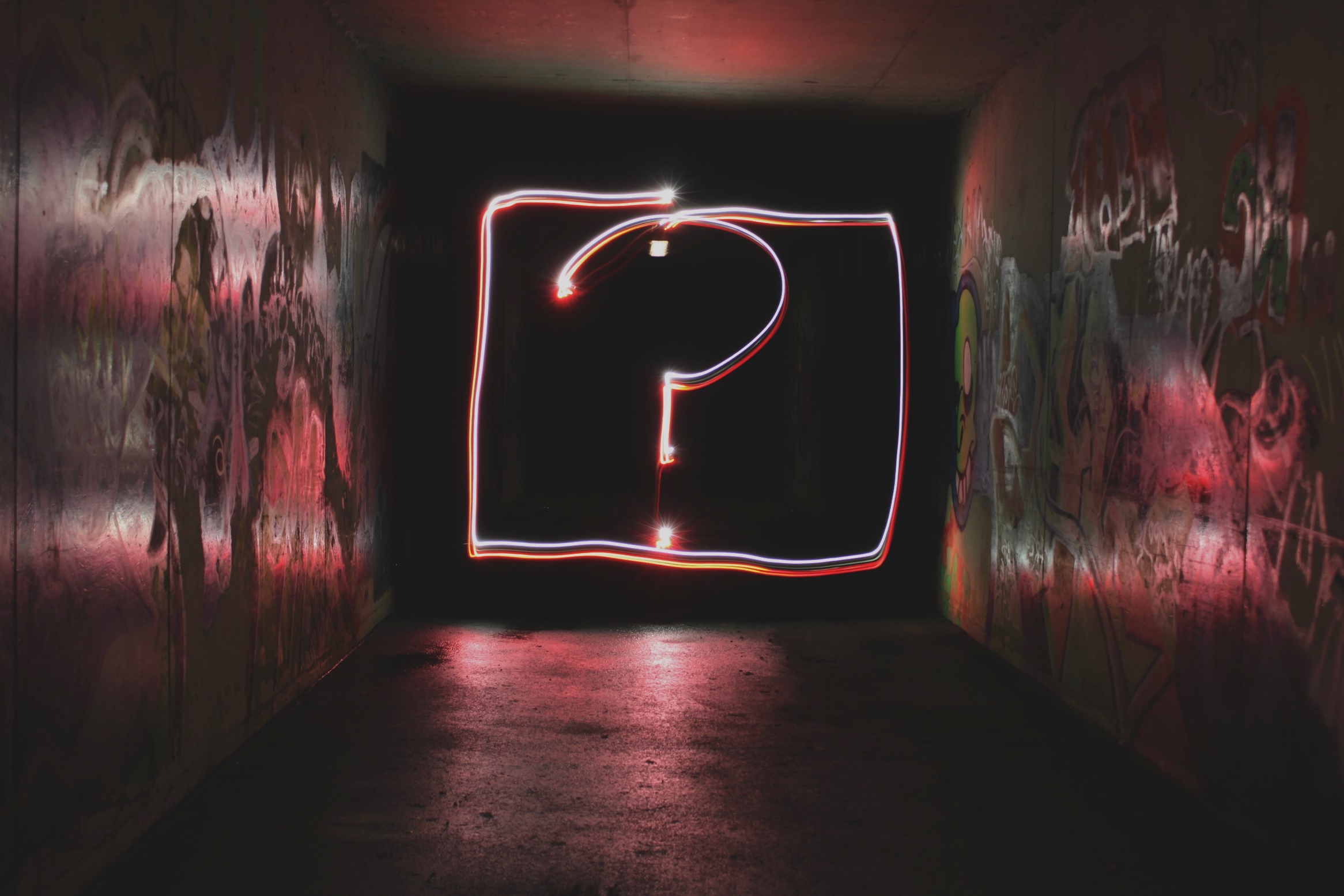 And…
What’s Json?
Exploring how emerging open science services can enhance institutional publication data
23
JSON (JavaScript Object Notation)
11 September 2018
JSON commonly used as a web services tool to read and retrieve data from a web server and display that data within a web application, or simply a web page.
JSON is a standard and it is maintained by http://www.json.org/ .
JSON as a lightweight data-interchange format that has been widely adopted
an alternative data-interchange format to XML
JSON’s advantages are that it tends to be more compact than XML, understands JavaScript, and some would argue that it is easier to read and write
JSON has close links with Javascript -  easy conversation to native JavaScript objects
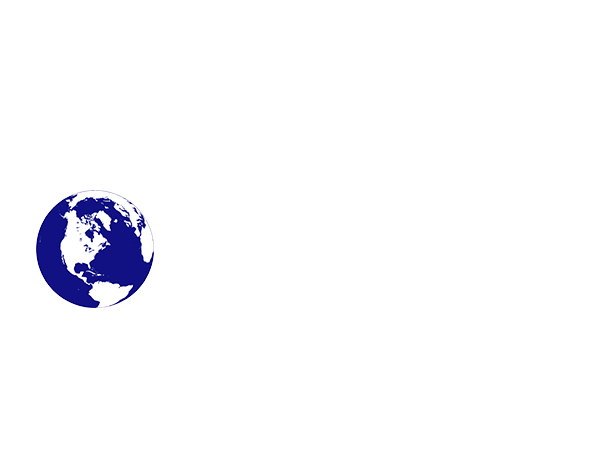 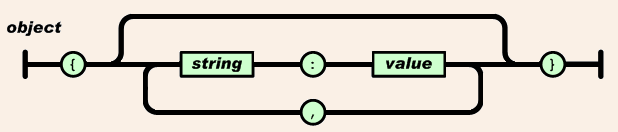 Exploring how emerging open science services can enhance institutional publication data
24
CORE (COnnecting Repositories)
11 September 2018
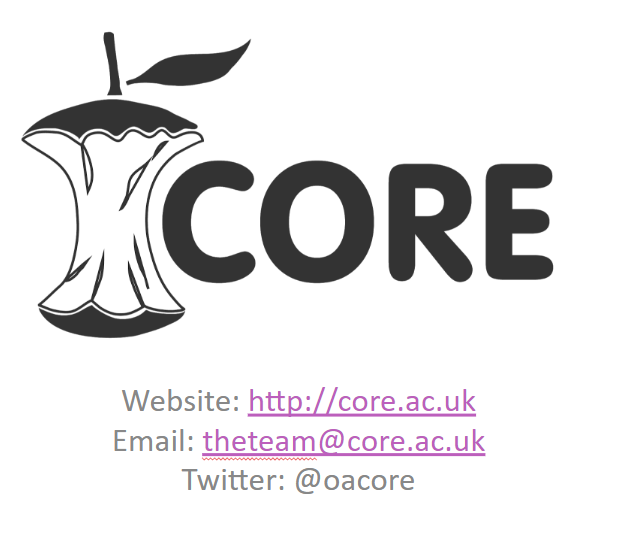 An aggregation service with more than a thousand data providers 

CORE aggregates open access journals and repositories (subject and institutional)

The collected data are available to everyone via the CORE search engine

Supports text and data mining of the aggregated content via the API and the Data Dumps

Provides a recommendation tool for repositories and journal software
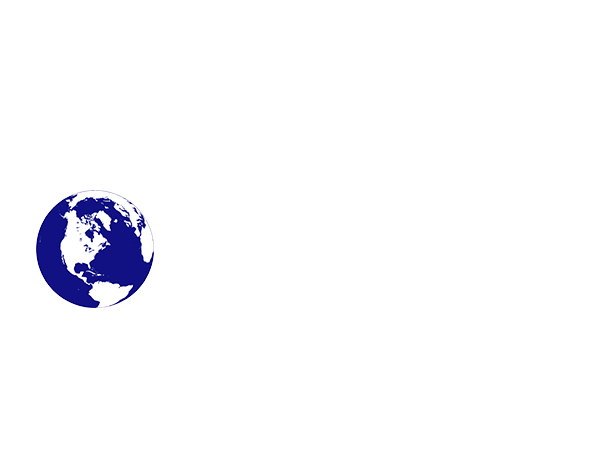 Exploring how emerging open science services can enhance institutional publication data
25
CORE (COnnecting Repositories)
11 September 2018
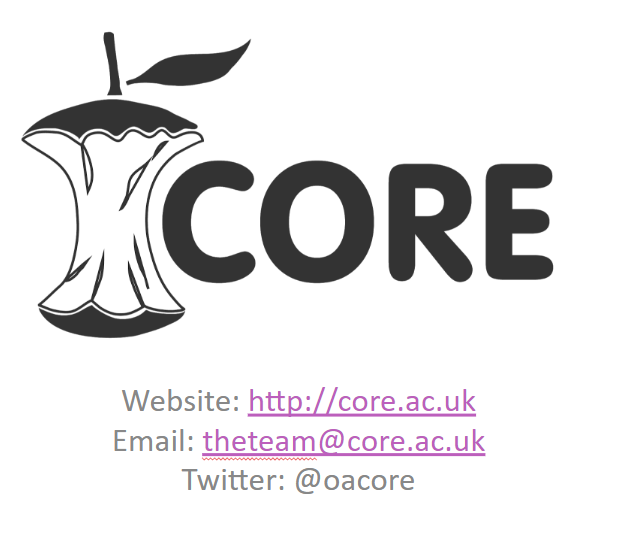 https://core.ac.uk/docs/
Register for the API
You’ll receive an API key parameter which is common to all API methods
For all API methods the API key can be provided either as a query parameter or in the request header.
Demo CORE API with Results from Brunel research (example paper)
https://figshare.com/articles/CORE_SQL_query_and_data_sample/5799336 
JSON viewer
http://jsonviewer.stack.hu/
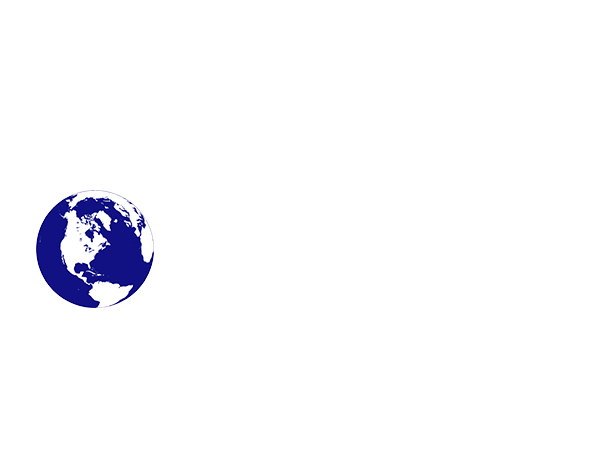 Exploring how emerging open science services can enhance institutional publication data
26
[Speaker Notes: Nue1ETJYfAih2DQ8OPRvwgsMxVl56pyz

Look up article from dataset

Look up doi from dataset

Enter into article search (query)

Look at result]
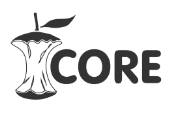 Results
11 September 2018
CORE records contain additional geolocation data, enabling physical host locations to be plotted on a map.
https://drive.google.com/open?id=1J1BZvySYDwC32nHm6grsuojgatPmuKYy&usp=sharing 
highest concentration of OA locations is in European territories and within the UK
370 distinct works in multiple OA locations
One paper was found in 9 separate OA locations. A comparison with Google scholar found 24 OA locations
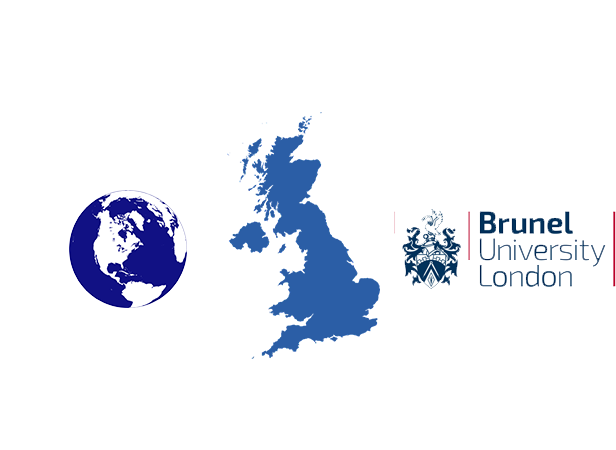 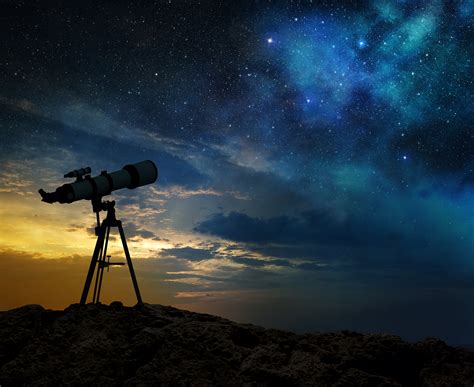 CORE found 1894 OA locations for 1073 distinct publications
Exploring how emerging open science services can enhance institutional publication data
27
[Speaker Notes: Returning to the metaphor of the telescope we are looking outward from 

4/7 – you can see combination of values – version, oa route, and repo type]
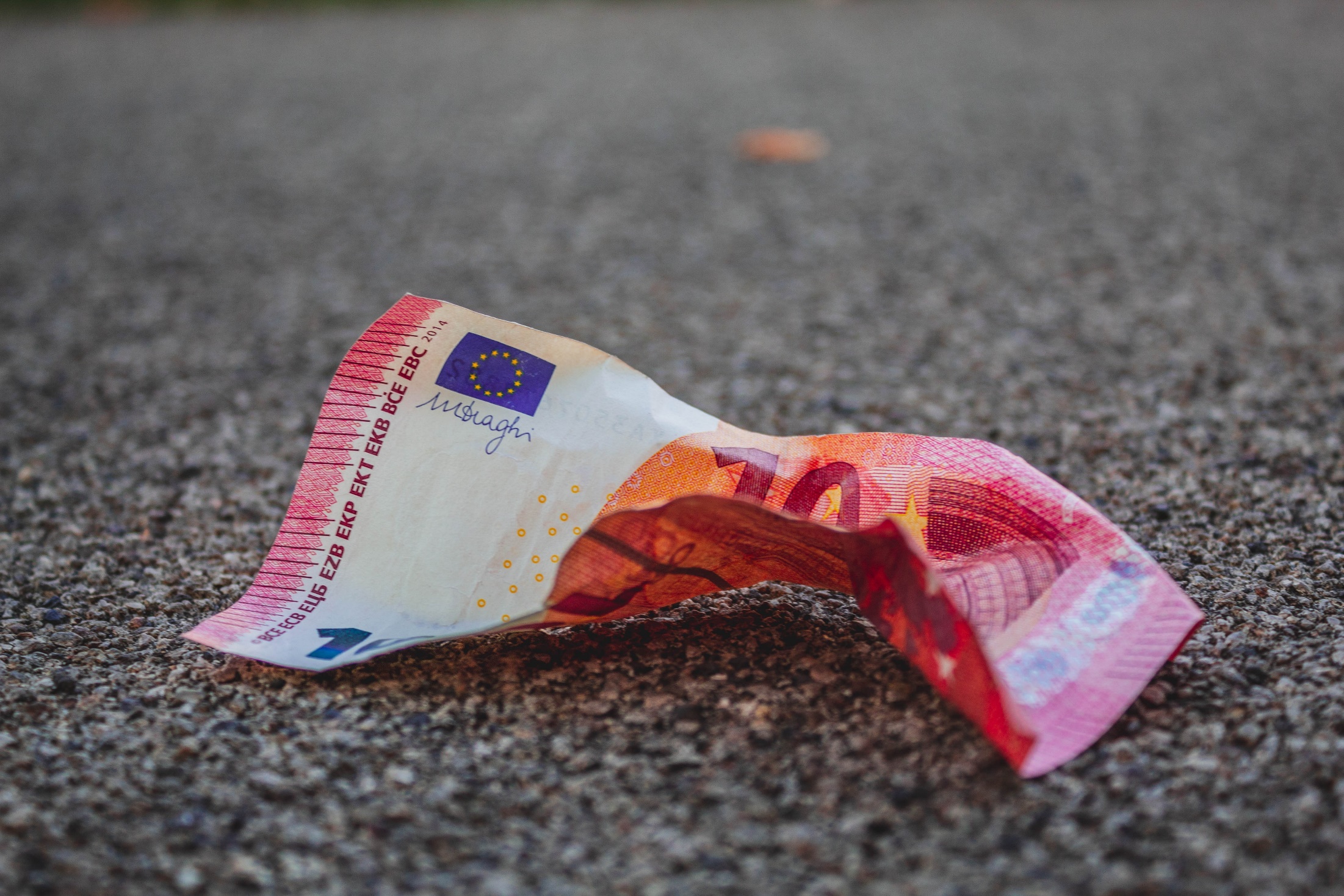 Global OA landscape
Exploring how emerging open science services can enhance institutional publication data
28
The ‘state of OA’
11 September 2018
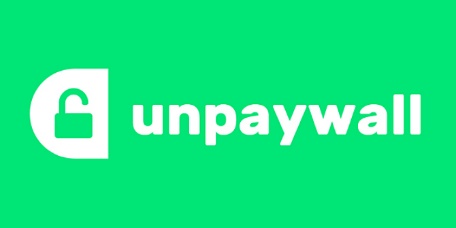 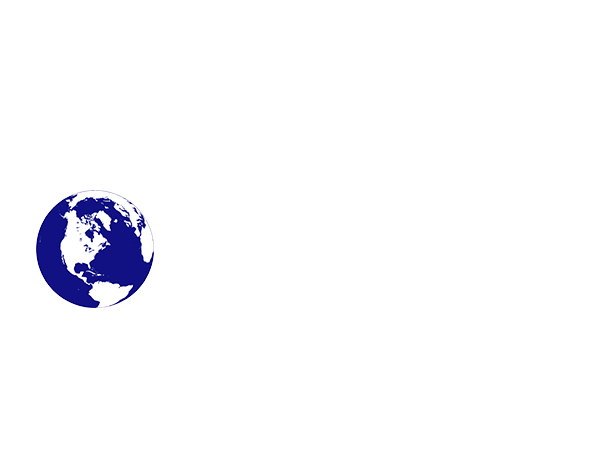 Unpaywall, launched late 2016, is a database of over 20 million open access articles. Unpaywall also offers a free browser extension and a free API that is used in thousands of academic libraries and handles over 1.5 million unique uses daily
Piwowar, H.; Priem, J.; Larivière, V.; Alperin, J.P.; Matthias, L.; Norlander, B.; Farley, A.; West, J.; Haustein, S. The state of OA: A large-scale analysis of the prevalence and impact of Open Access articles. PeerJ 2018, 6, e4375.
45% of recent scholarly works were found to be legally available through Gold or Green publishing models
At the highest level, Piwowar and Priem (et al.) define OA as ‘free to read online, either on the publisher website or in an OA repository’ and ‘all articles not meeting this definition were defined as Closed’
Exploring how emerging open science services can enhance institutional publication data
29
The ‘state of OA’
11 September 2018
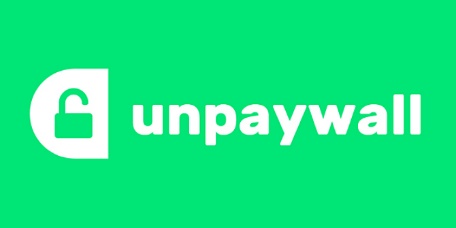 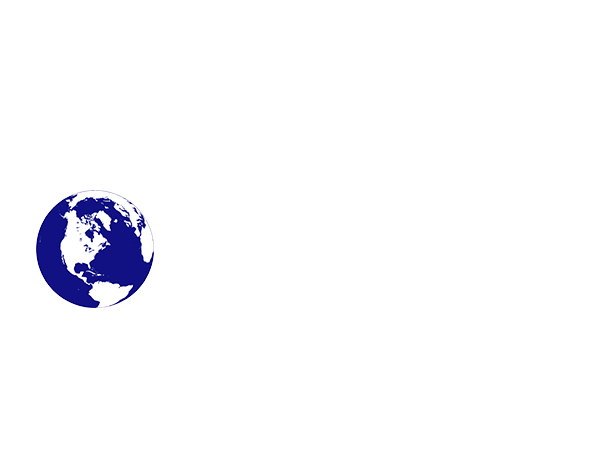 Exploring how emerging open science services can enhance institutional publication data
30
[Speaker Notes: 45% of recent scholarly works were found to be legally available through Gold or Green publishing models
At the highest level, Piwowar and Priem (et al.) define OA as ‘free to read online, either on the publisher website or in an OA repository’ and ‘all articles not meeting this definition were defined as Closed]
The ‘state of OA’
11 September 2018
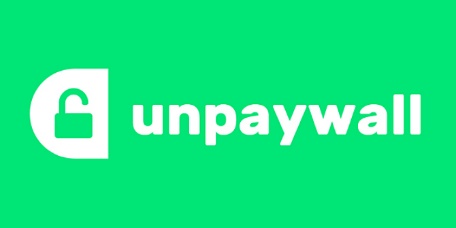 Percent of articles by OA status, Crossref-DOIs sample vs Unpaywall-DOIs sample.
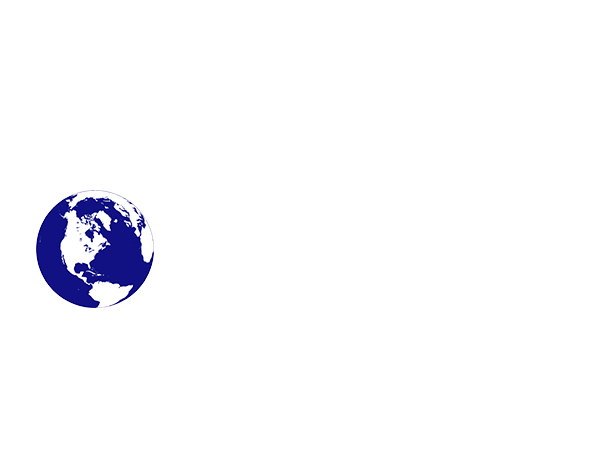 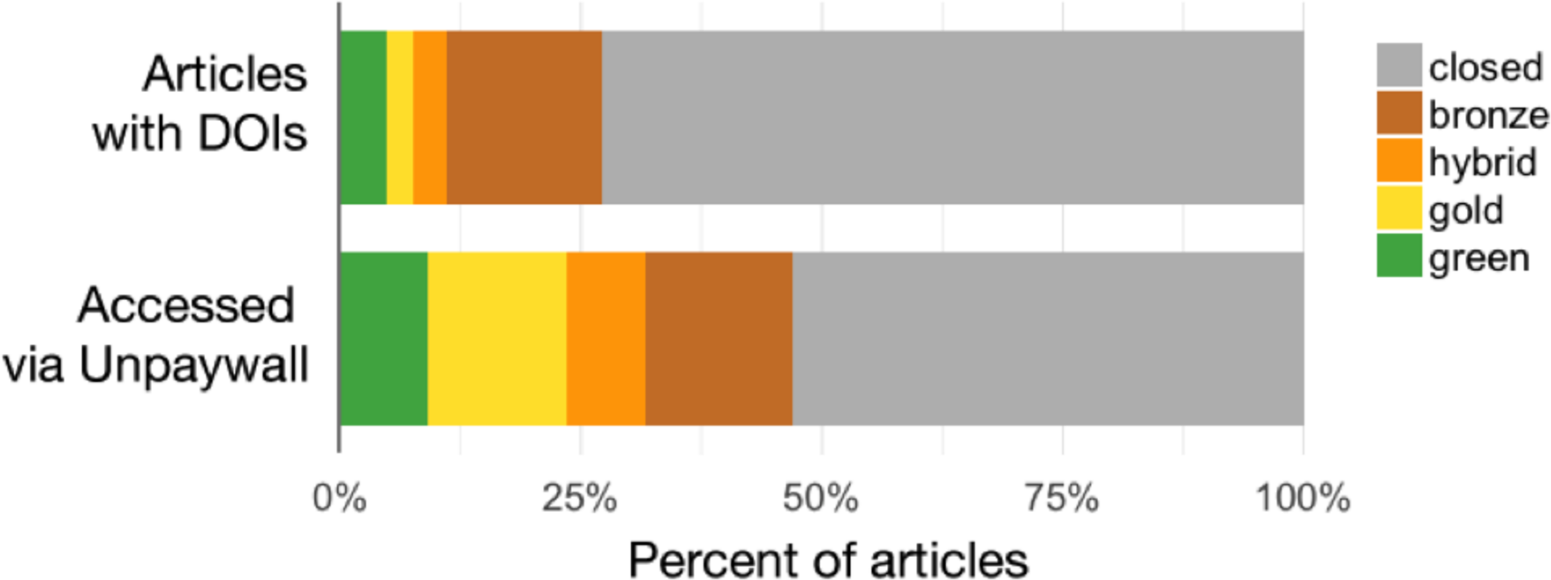 DOI: 10.7717/peerj.4375/fig-1
Unpaywall also have an API and client services for monitoring OA – institutions should make good use of it
Unpaywall is fast becoming the best source of identifying OA information for a publication
Exploring how emerging open science services can enhance institutional publication data
31
Brunel research utilising open science services (2018)
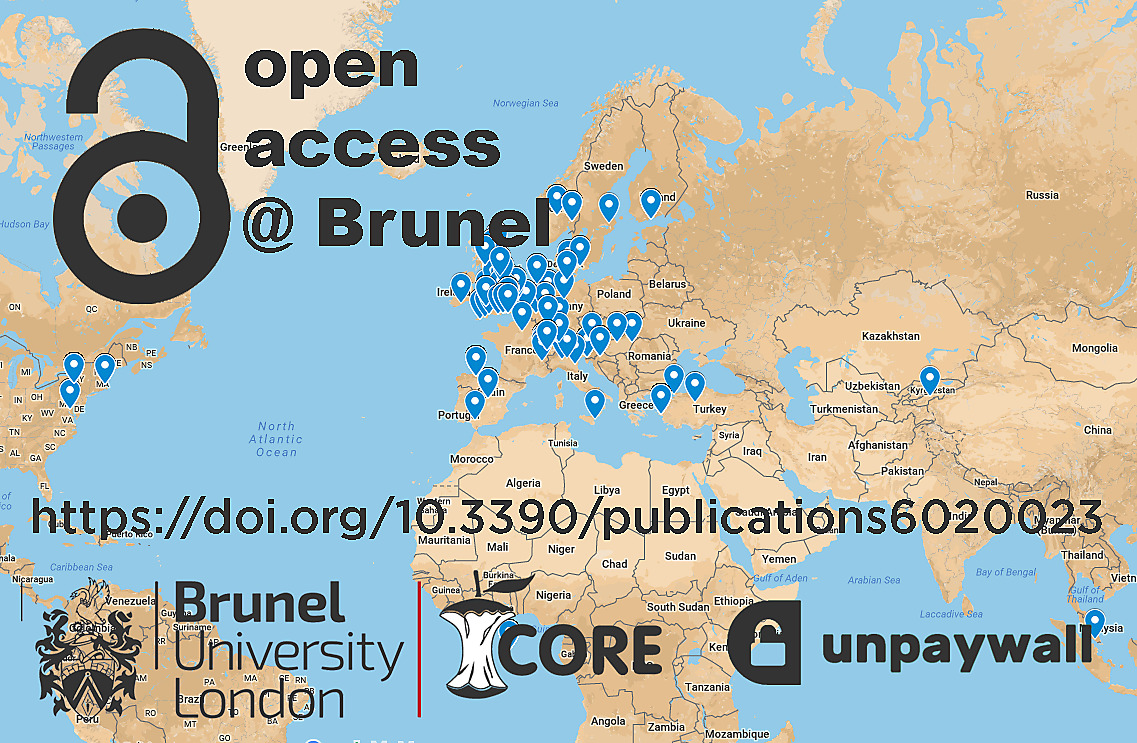 Exploring how emerging open science services can enhance institutional publication data
32
[Speaker Notes: In our research we waned to explore whether the policy and technolgoy environment]
Aims
11 September 2018
Create OA classification schemes to interpret the data
Investigate possible OA locations (Sherpa REF).
Investigate OA locations (CORE)
and plot the geolocation of Brunel works (CORE).
Investigate OA locations and volume (Unpaywall / CORE) resources.
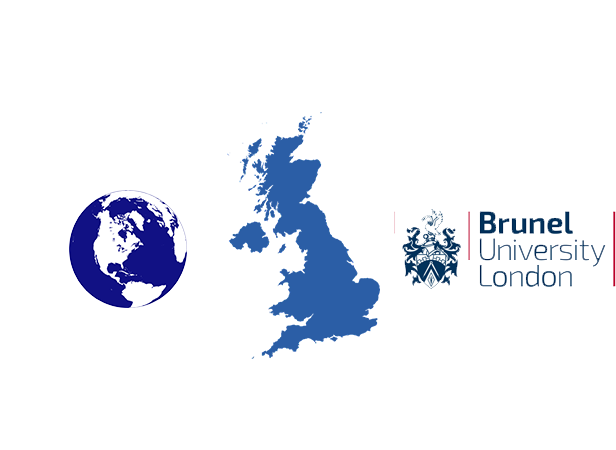 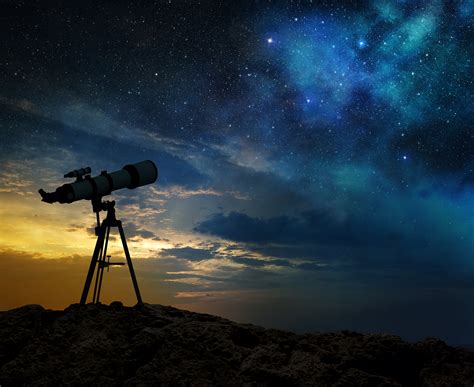 Looking beyond institutional systems to the collaborative OA environment
Exploring how emerging open science services can enhance institutional publication data
33
[Speaker Notes: Returning to the metaphor of the telescope we are looking outward from]
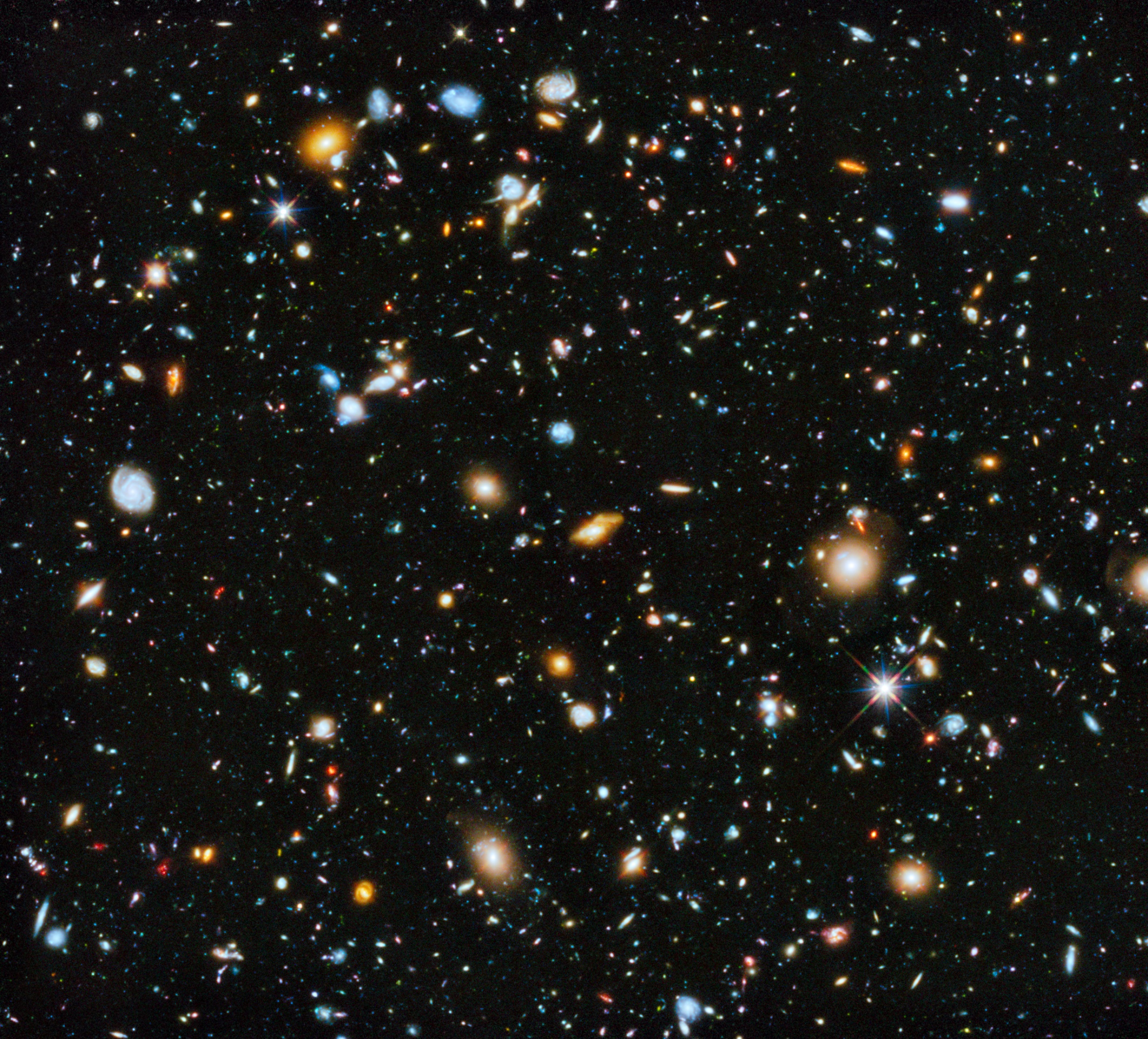 V
Results – Intersection of OA locations and research collaboration
Exploring how emerging open science services can enhance institutional publication data
34
[Speaker Notes: Returning to the metaphor of the telescope we are looking outward from 

4/7 – you can see combination of values – version, oa route, and repo type]
Results
11 September 2018
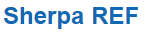 Sherpa REF data highlights the scale of possible OA locations available to authors when making dissemination decisions for their research
The service covered 84% of serials in the sample that had an ISSN or EISSN.
the most common OA location is the archiving of an accepted manuscript into an institutional repository. The results demonstrate that many publisher policies align with the requirements of UK funding bodies
However, the data shows 34 total OA scenarios for authors
https://figshare.com/articles/Sherpa_REF_SQL_query_and_data_sample/5799339
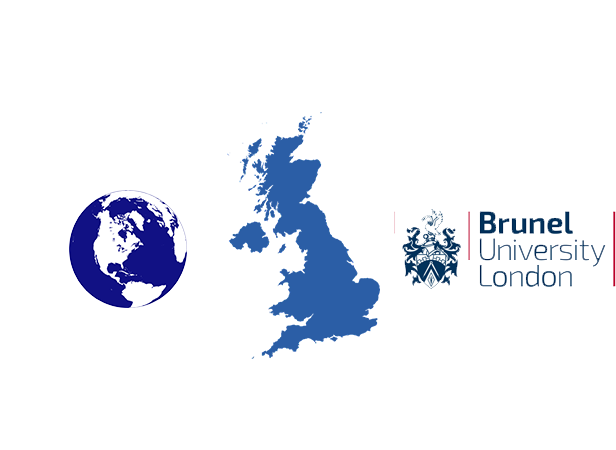 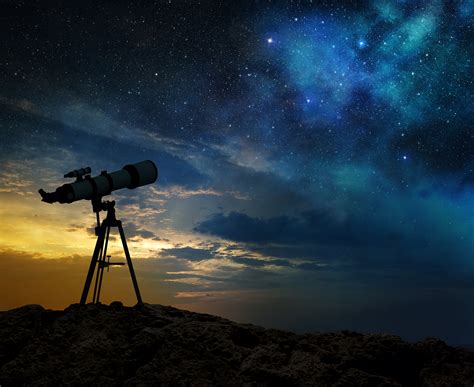 6% of journal titles  had 8 or more possible OA locations available to authors
Exploring how emerging open science services can enhance institutional publication data
35
[Speaker Notes: Returning to the metaphor of the telescope we are looking outward from 

4/7 – you can see combination of values – version, oa route, and repo type]
Results
11 September 2018
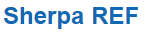 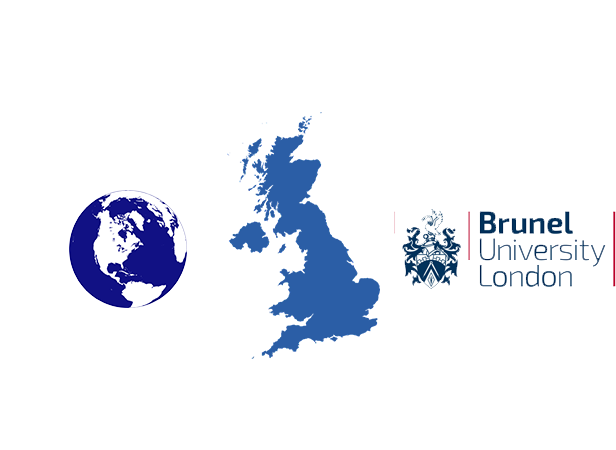 open access dissemination options for the Journal of Applied Physics (AIP Publishing).
Exploring how emerging open science services can enhance institutional publication data
36
[Speaker Notes: A small number of publications had as many as 13 possible OA locations

The results may indicate that authors are engaged in many OA workflows, given the availability of options per publishing policy. The number of institutions and authors involved in collaborations may increase this possibility. We conclude that the complexities and range of publisher policies, combined with funder and institutional policies, may create opportunities for duplication in OA locations.]
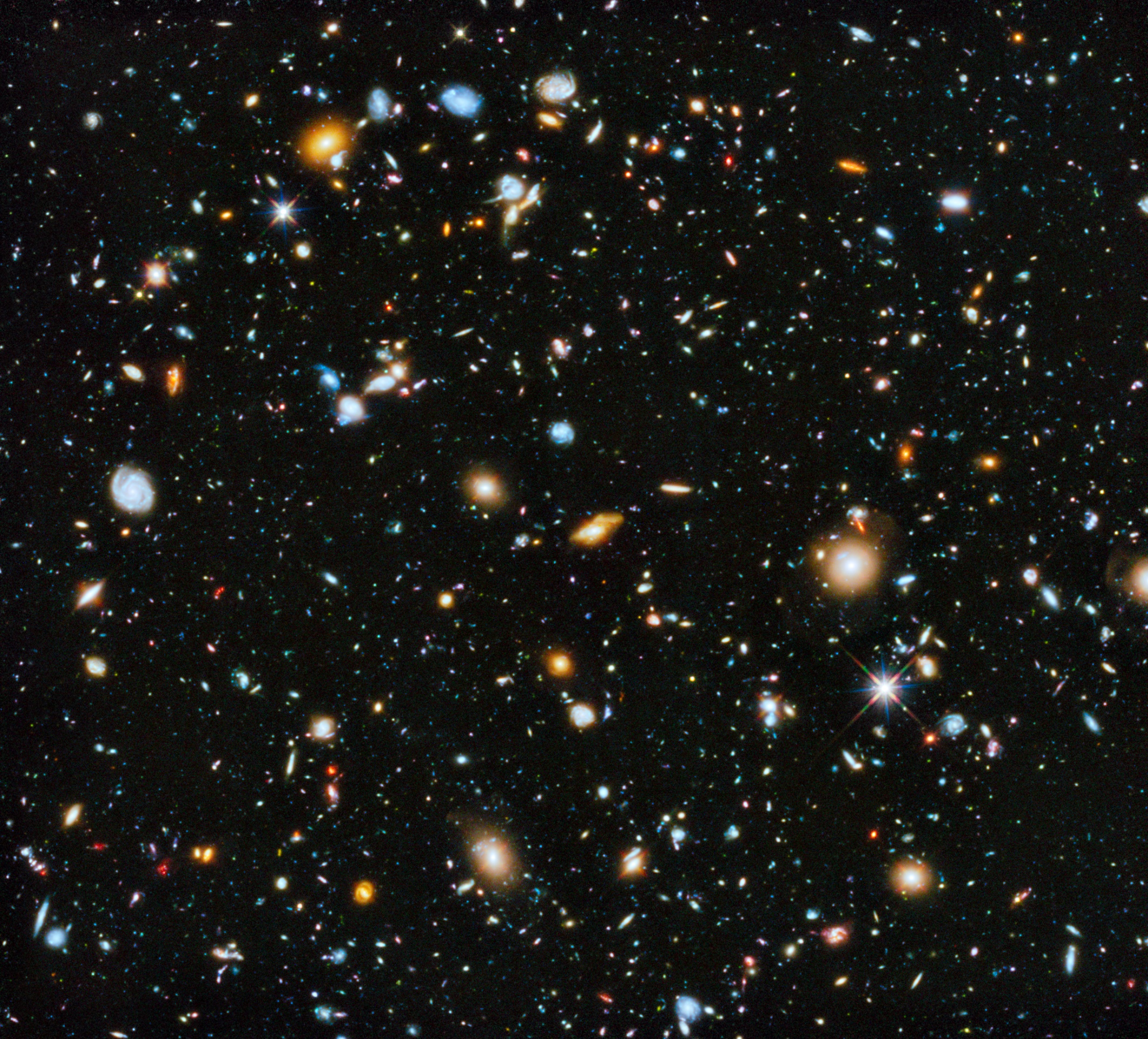 V
Results – Volume and scope of OA locations
Exploring how emerging open science services can enhance institutional publication data
37
[Speaker Notes: Returning to the metaphor of the telescope we are looking outward from 

4/7 – you can see combination of values – version, oa route, and repo type]
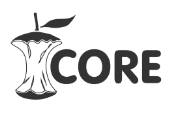 Results
11 September 2018
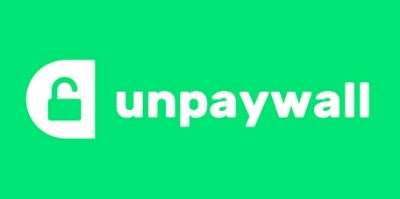 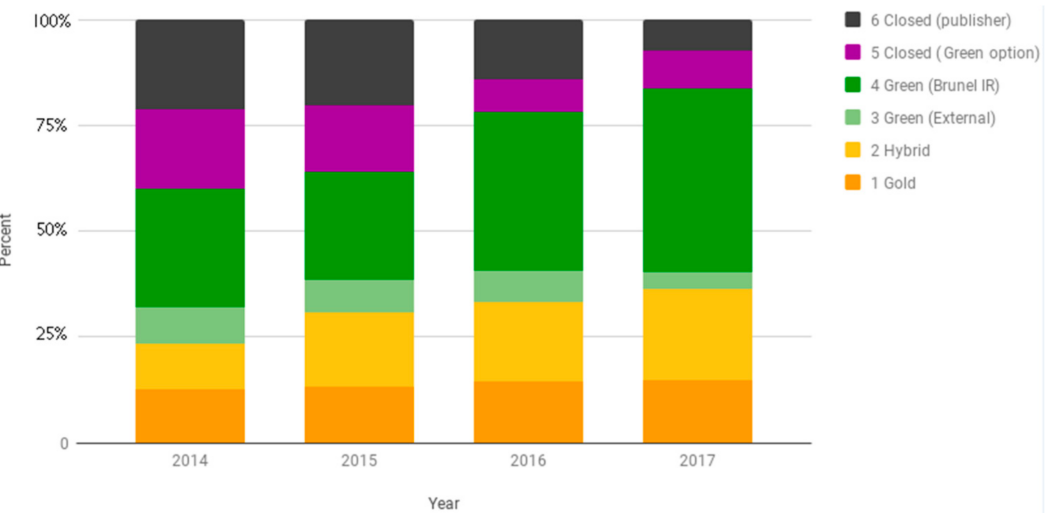 ‘best available’ OA classification scheme
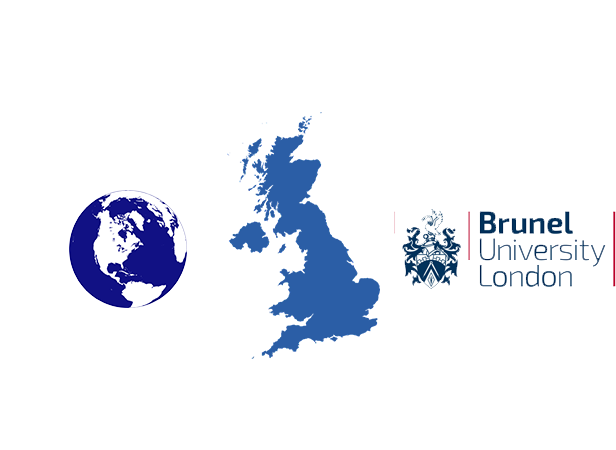 Increased levels of Gold and Green OA
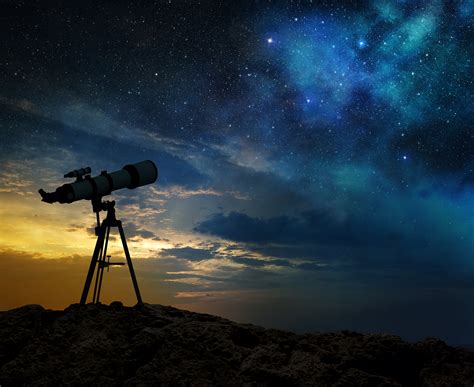 Exploring how emerging open science services can enhance institutional publication data
38
[Speaker Notes: Returning to the metaphor of the telescope we are looking outward from 

4/7 – you can see combination of values – version, oa route, and repo type]
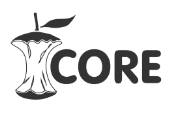 Results
11 September 2018
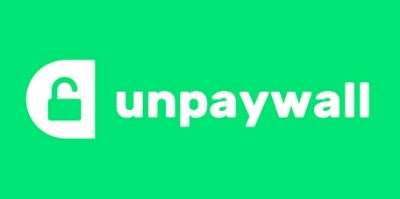 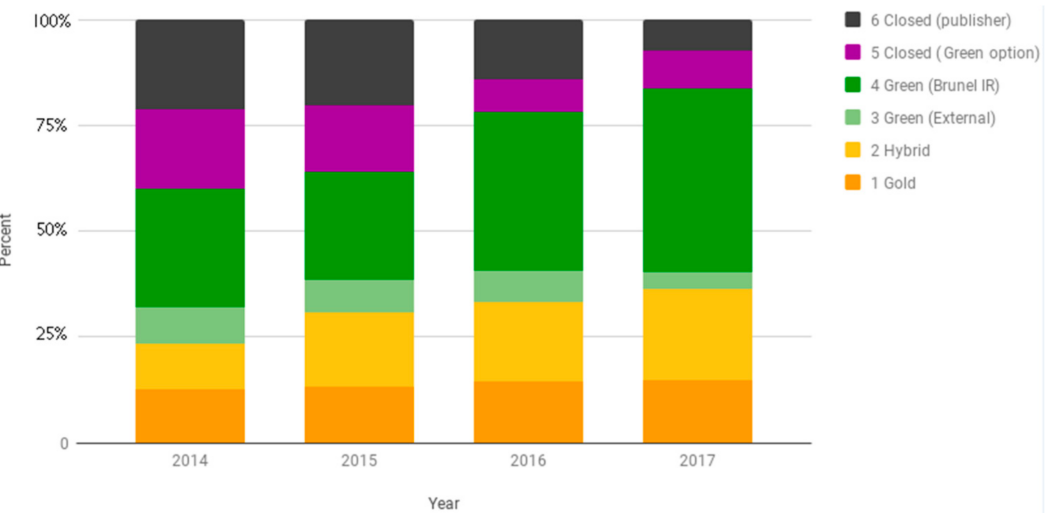 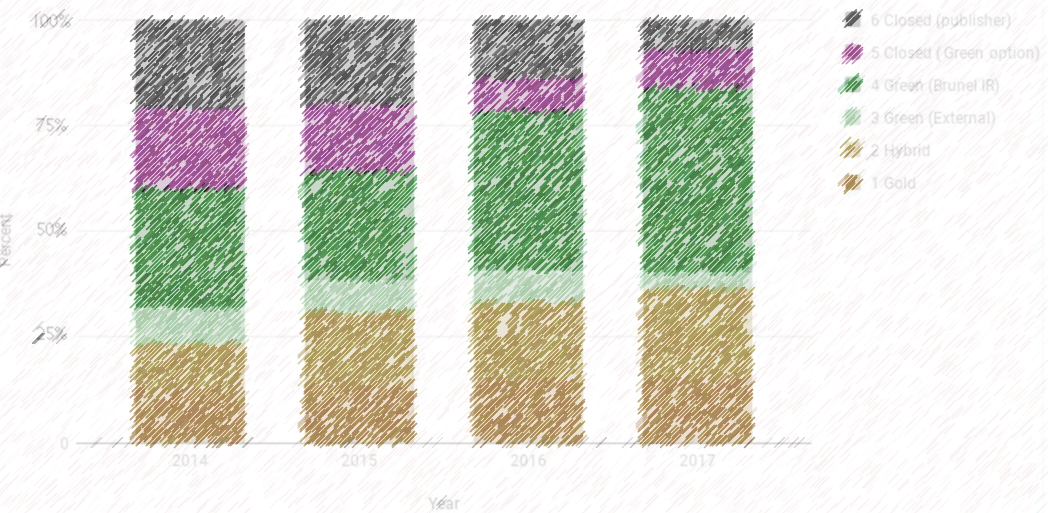 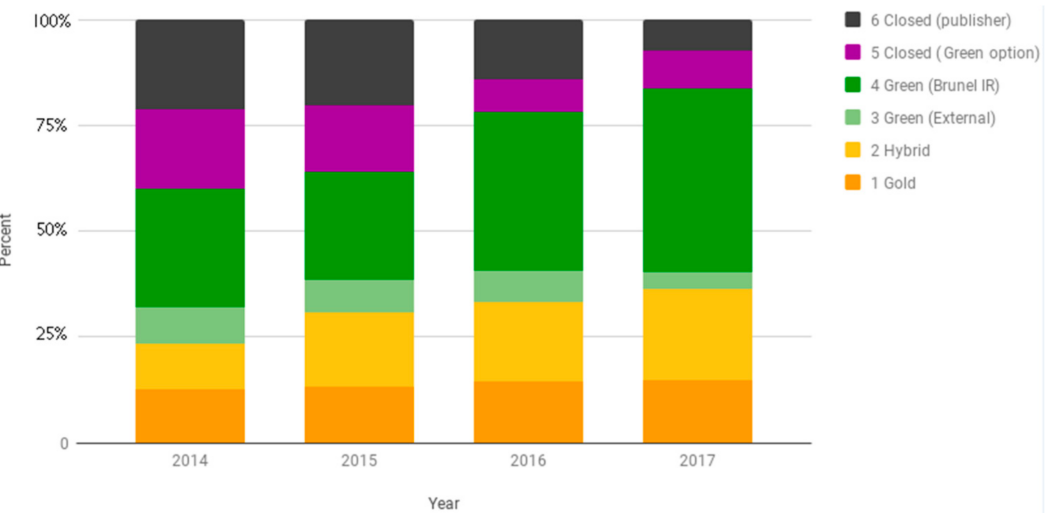 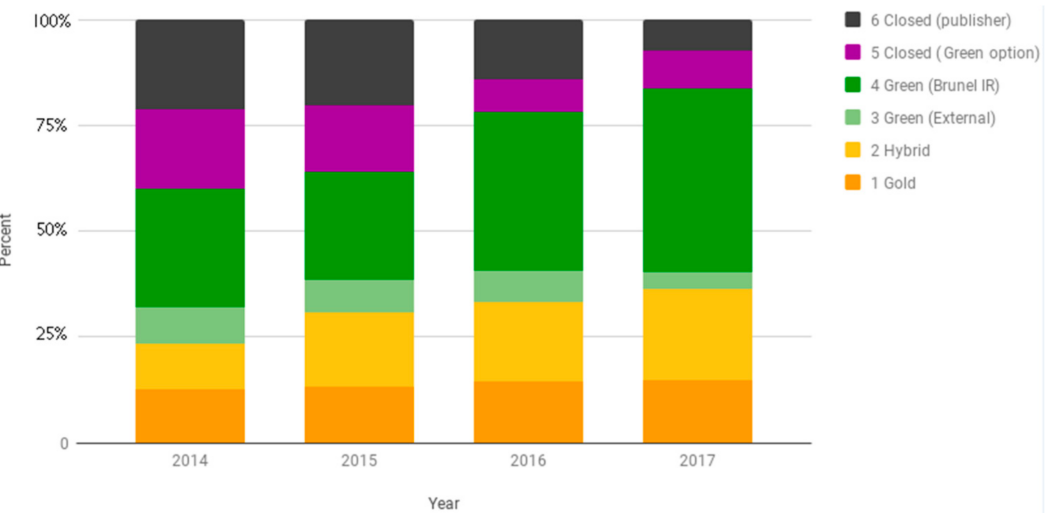 ‘best available’ OA classification scheme
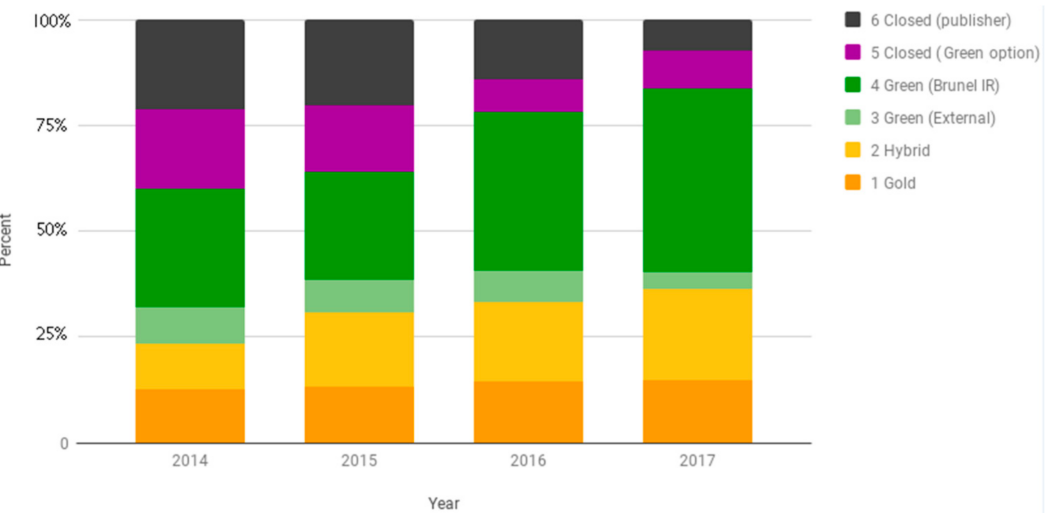 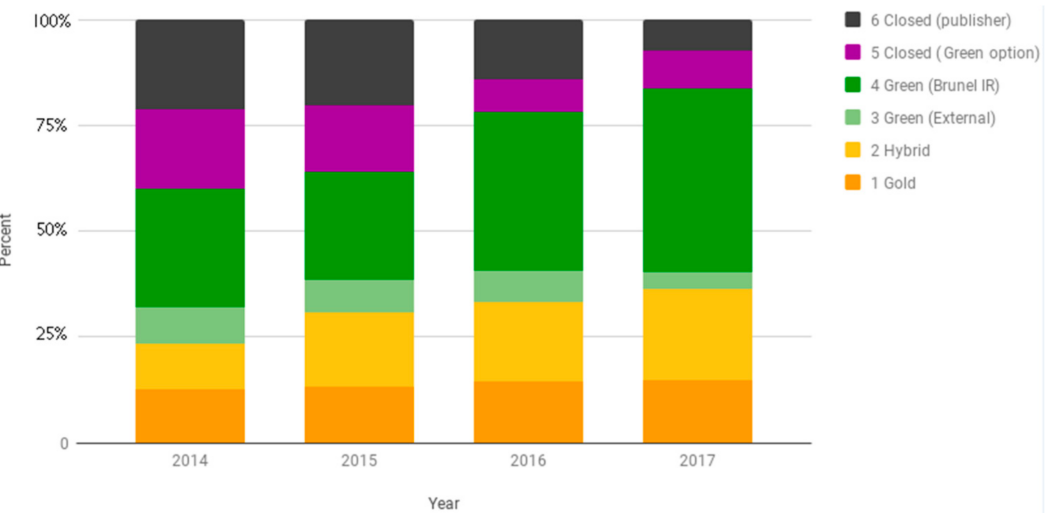 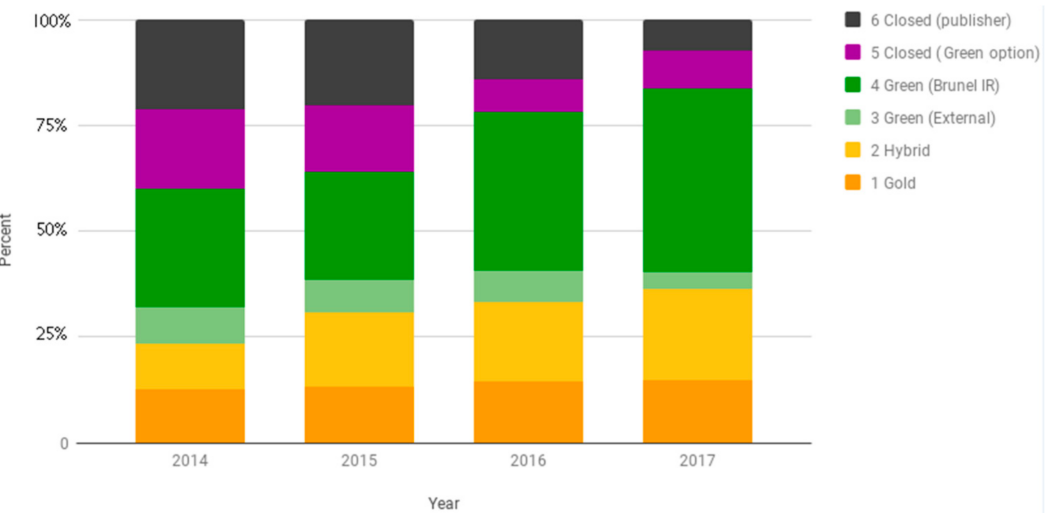 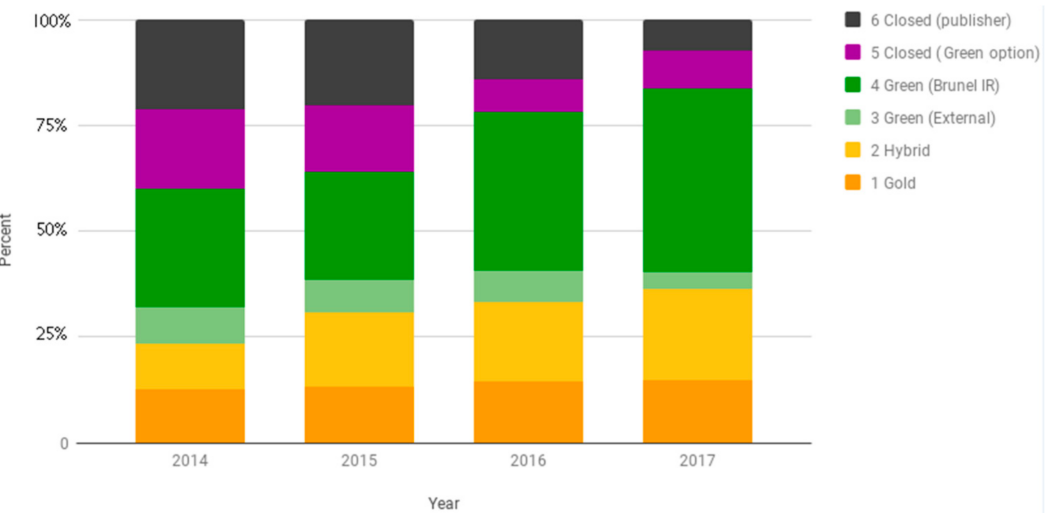 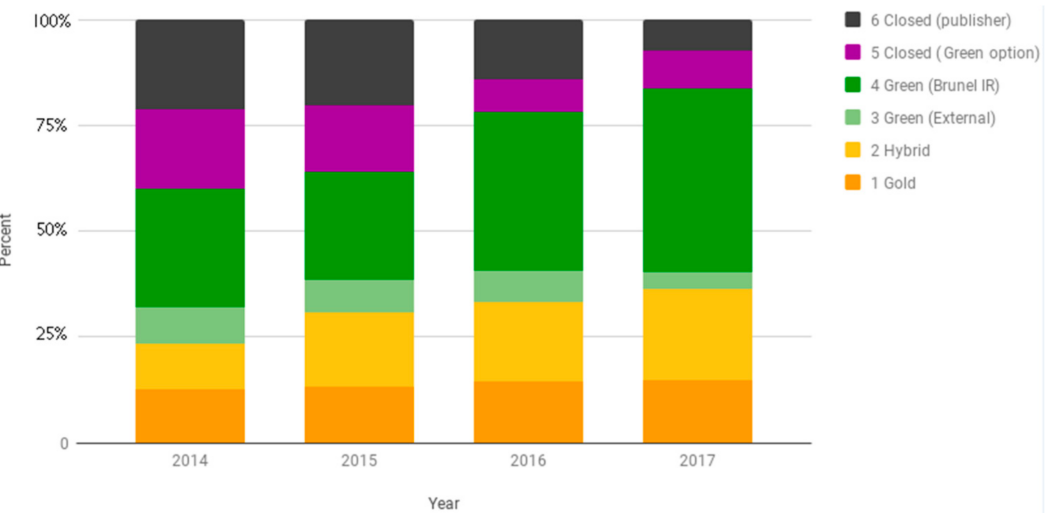 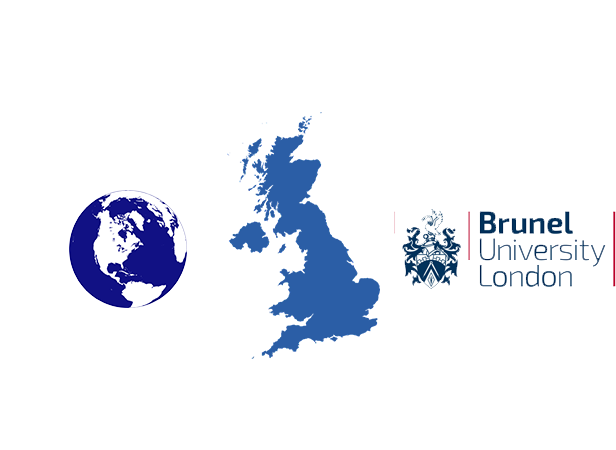 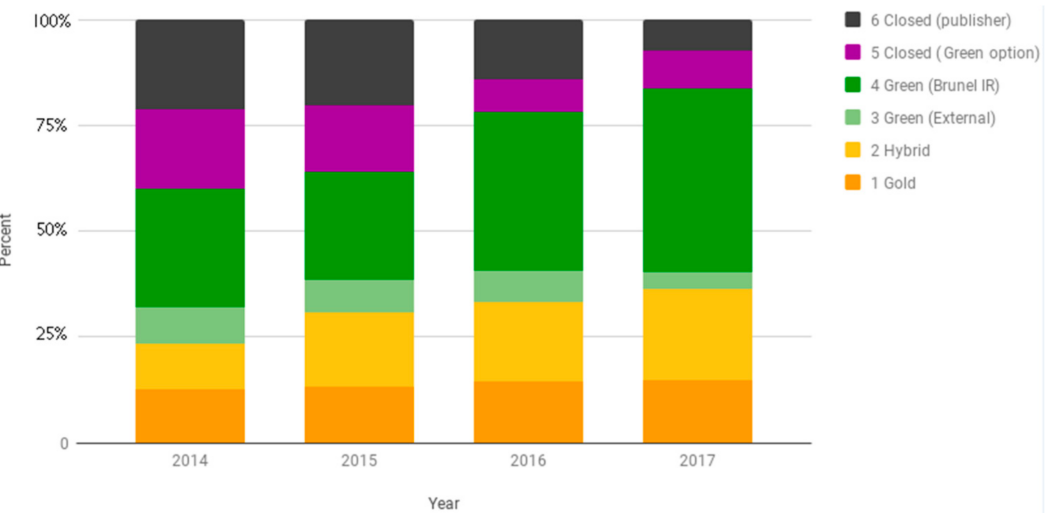 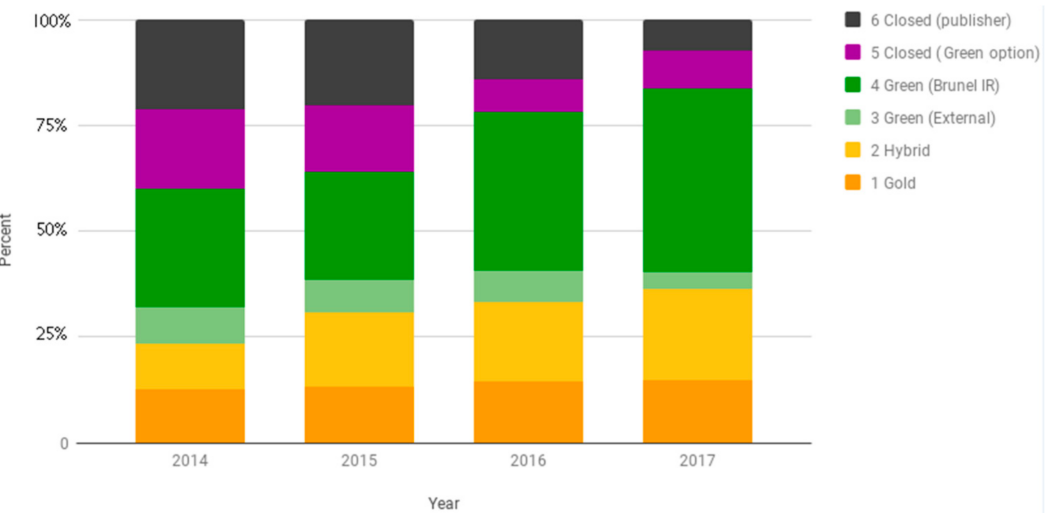 The ‘gap’ to OA – just 7% of outputs with a green option
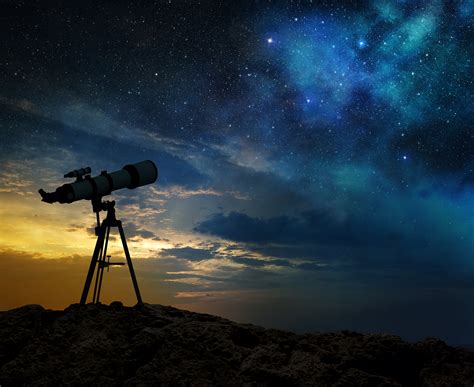 Exploring how emerging open science services can enhance institutional publication data
39
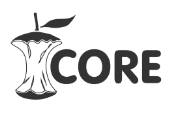 Results
11 September 2018
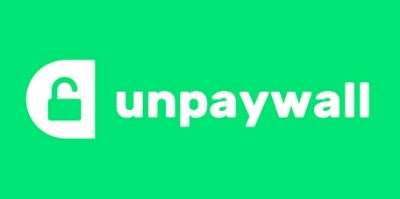 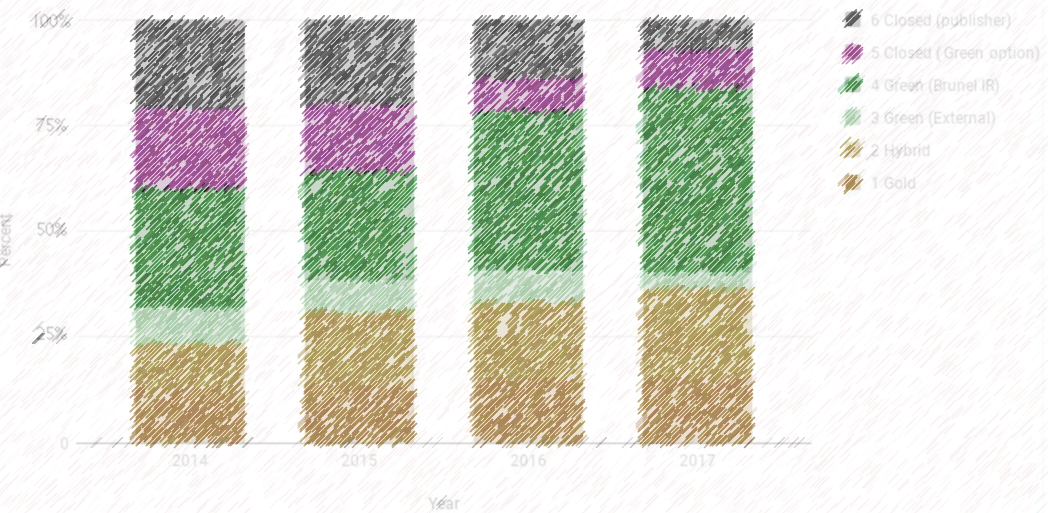 ‘best available’ OA classification scheme
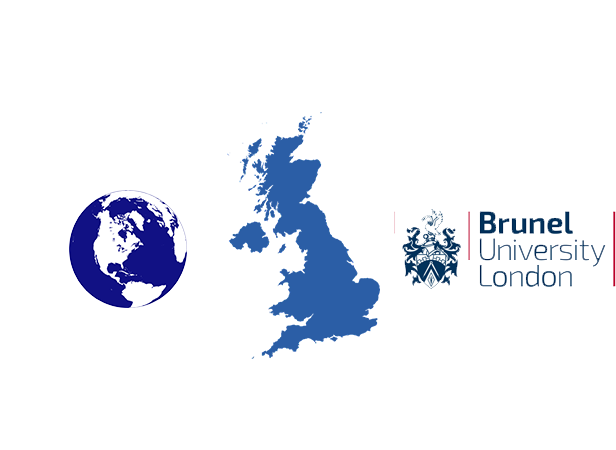 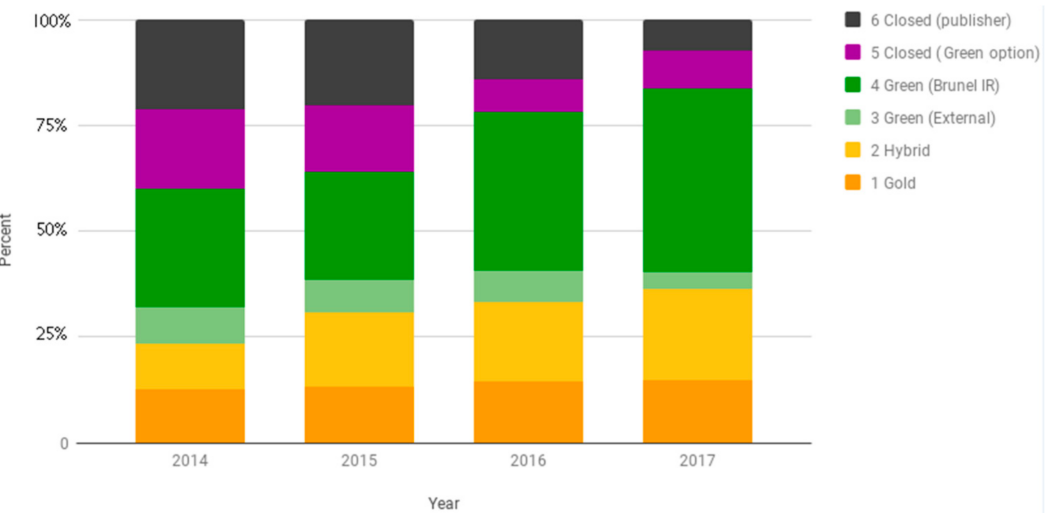 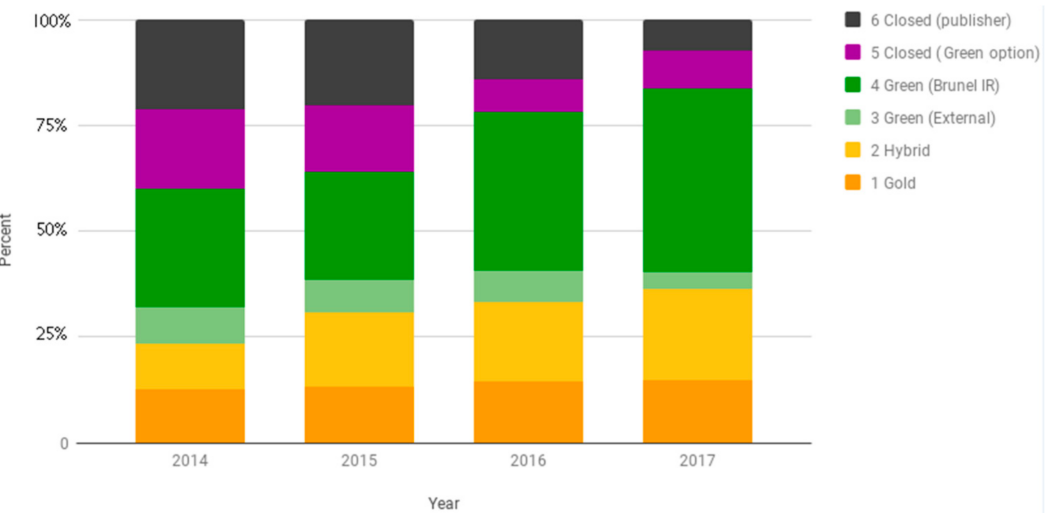 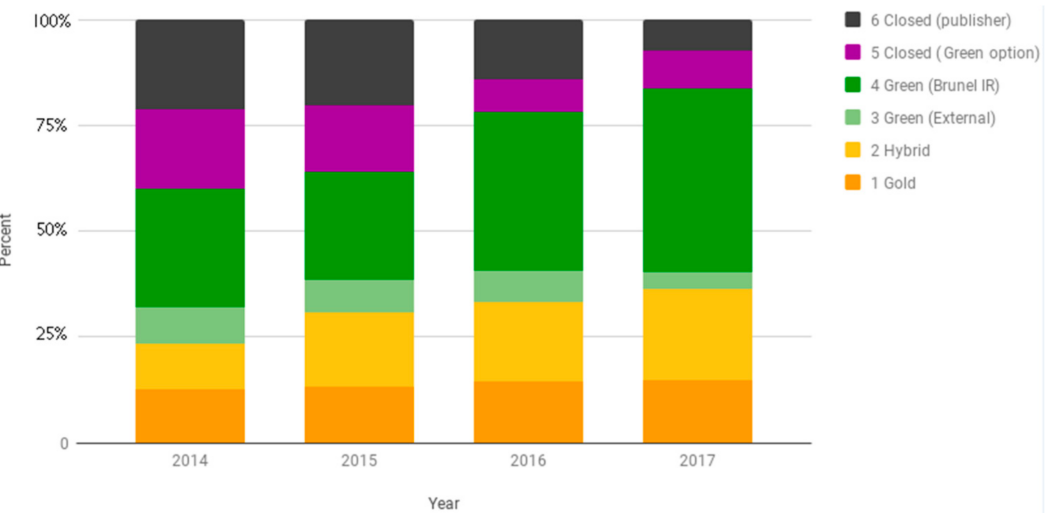 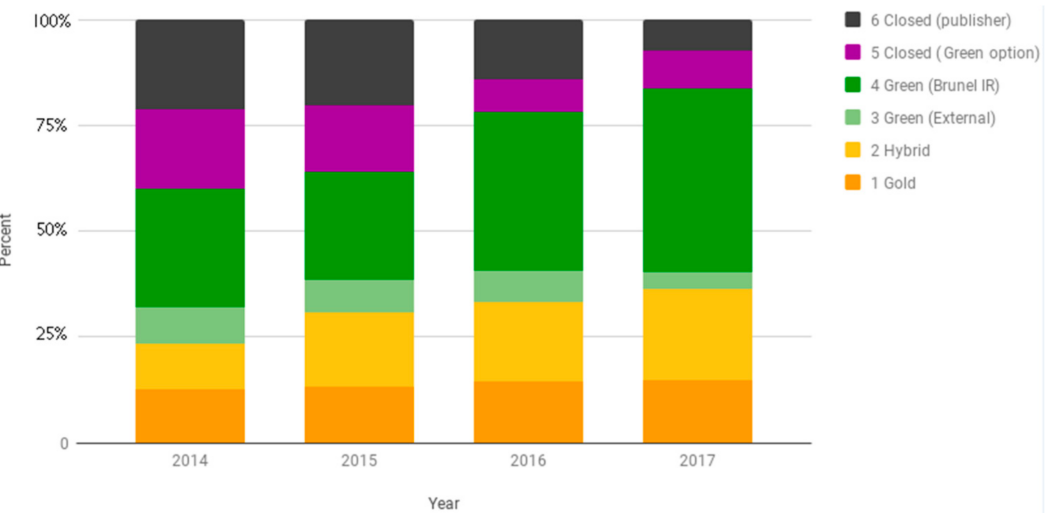 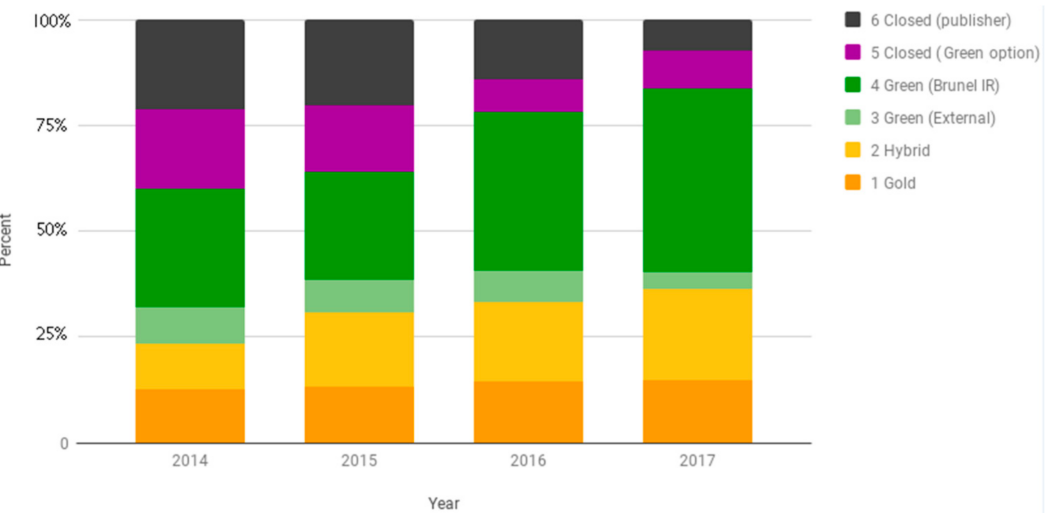 Growth in Hybrid, stabilisation of Gold
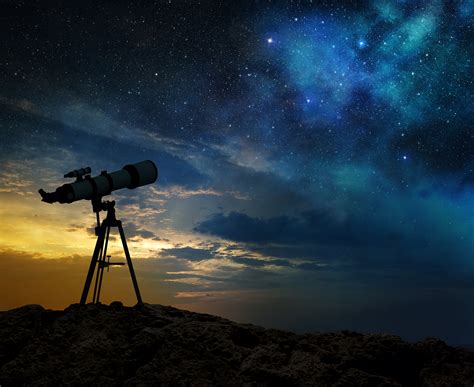 Exploring how emerging open science services can enhance institutional publication data
40
[Speaker Notes: Returning to the metaphor of the telescope we are looking outward from 

4/7 – you can see combination of values – version, oa route, and repo type]
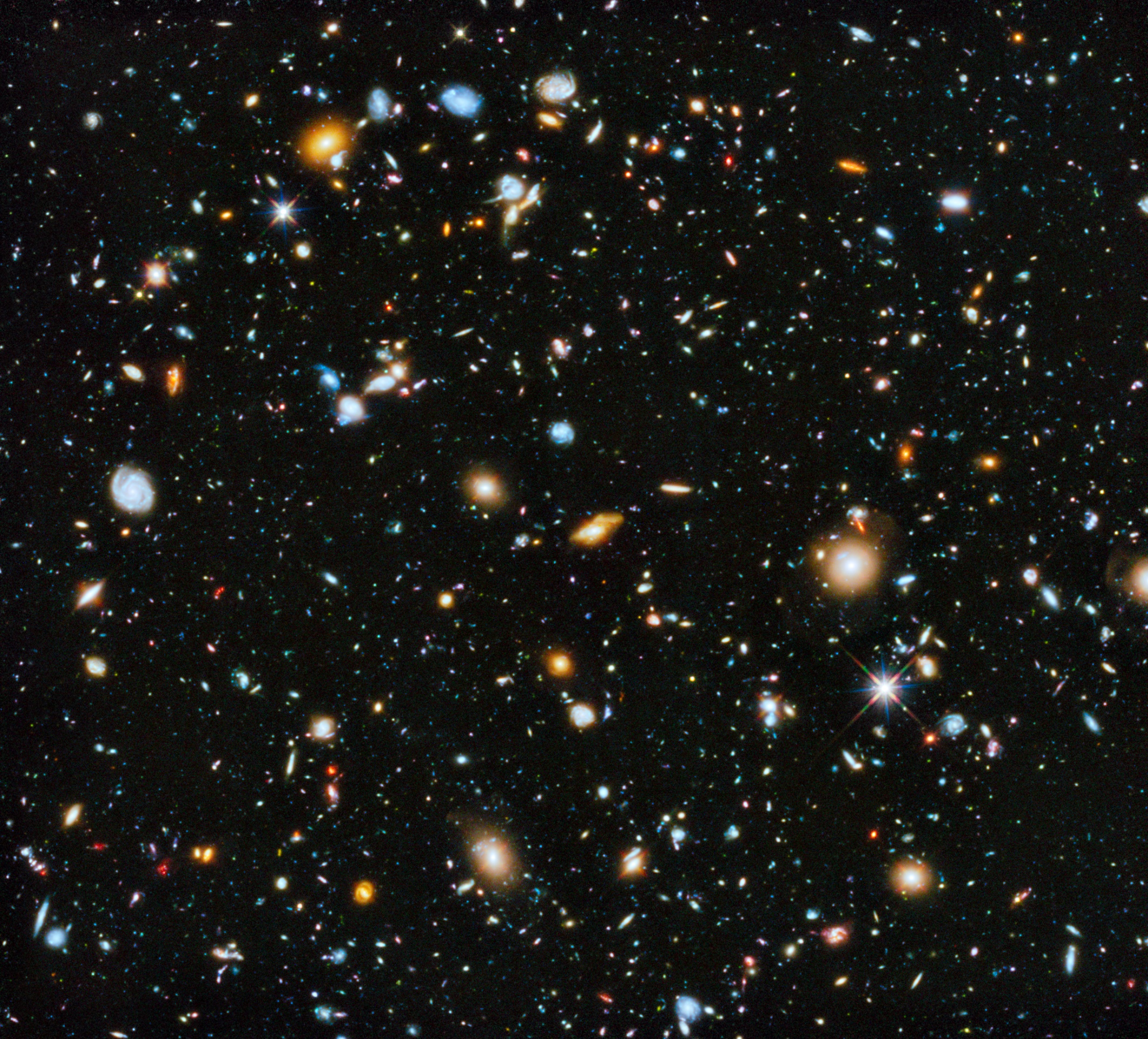 V
Results – Replication and multiplicity
Exploring how emerging open science services can enhance institutional publication data
41
[Speaker Notes: Returning to the metaphor of the telescope we are looking outward from 

4/7 – you can see combination of values – version, oa route, and repo type]
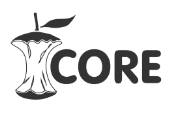 Results
11 September 2018
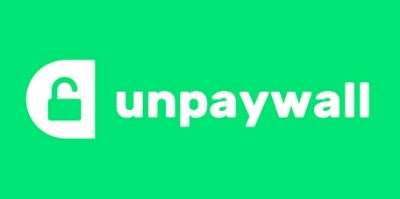 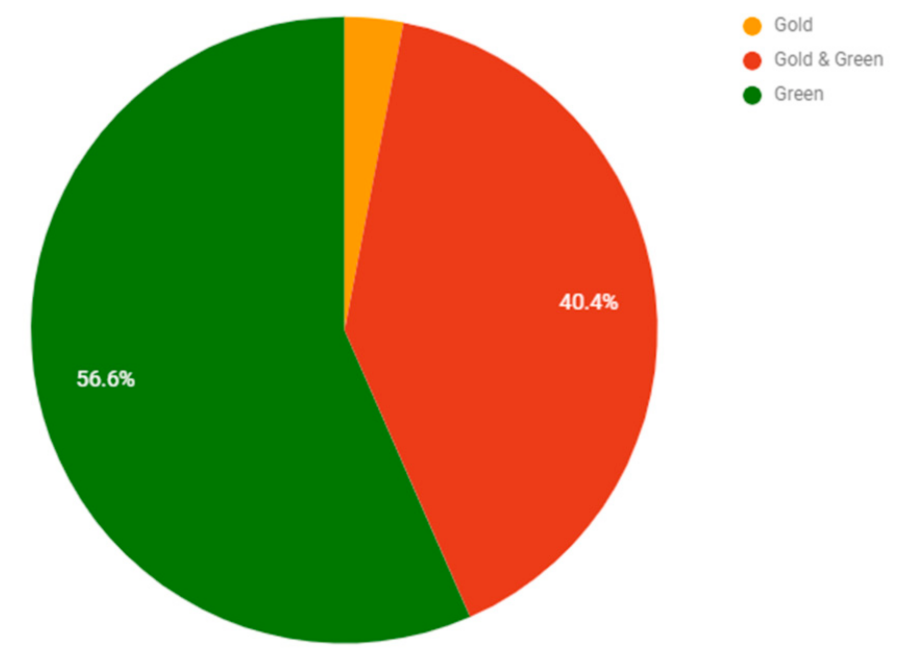 Most Gold is found in other locations, irrespective of licence conditions
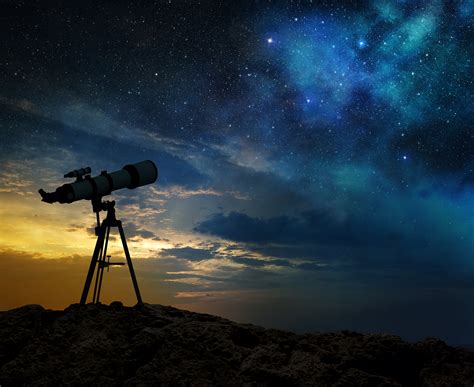 Exploring how emerging open science services can enhance institutional publication data
42
[Speaker Notes: Returning to the metaphor of the telescope we are looking outward from 

4/7 – you can see combination of values – version, oa route, and repo type]
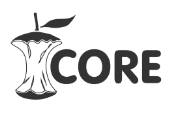 Results
11 September 2018
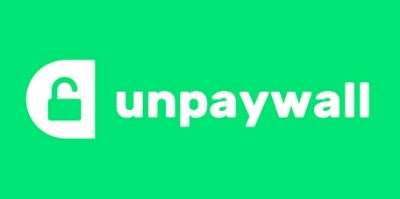 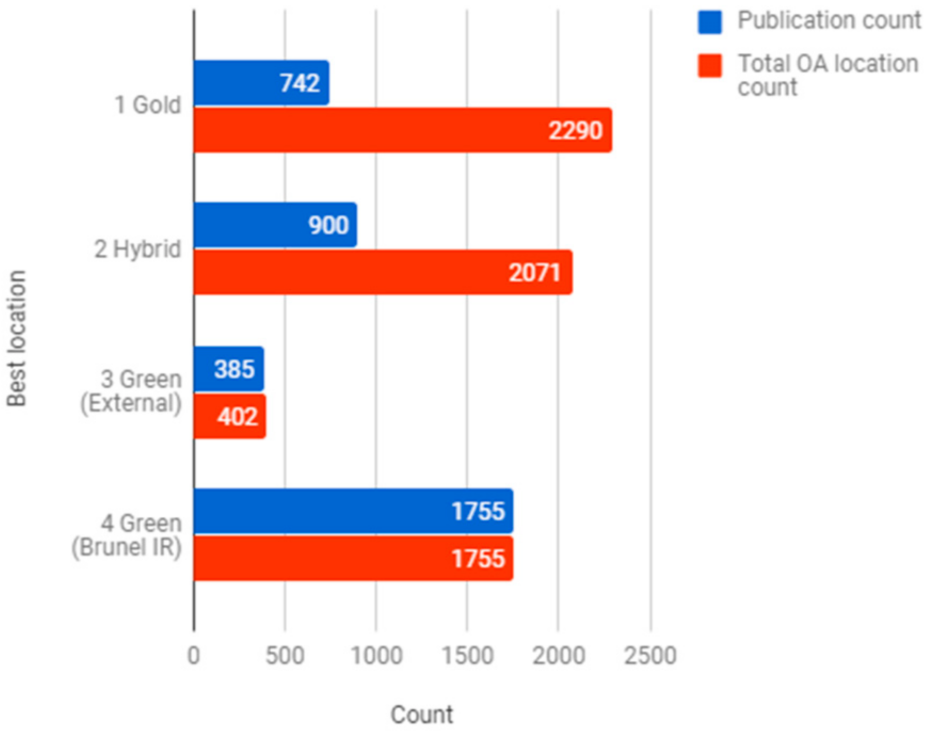 Green is the most popular form of OA, with the least replication
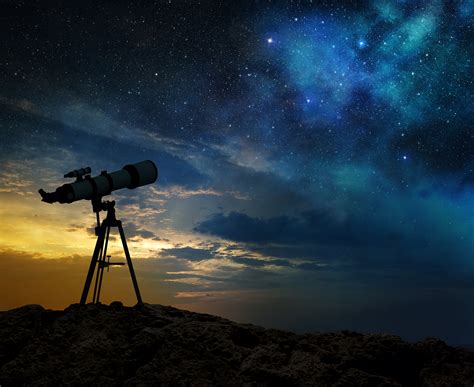 Exploring how emerging open science services can enhance institutional publication data
43
[Speaker Notes: Returning to the metaphor of the telescope we are looking outward from 

4/7 – you can see combination of values – version, oa route, and repo type]
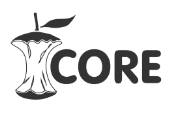 Results
11 September 2018
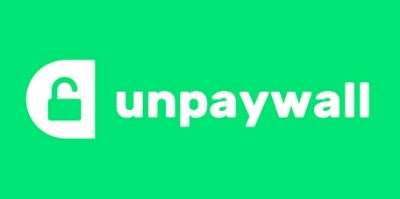 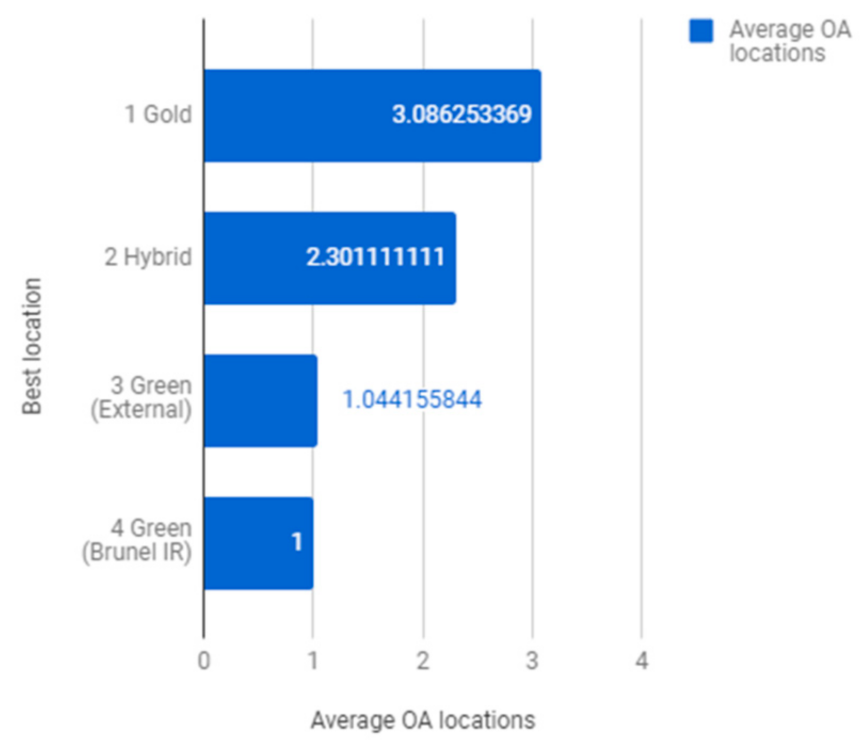 Gold is replicated more than Hybrid
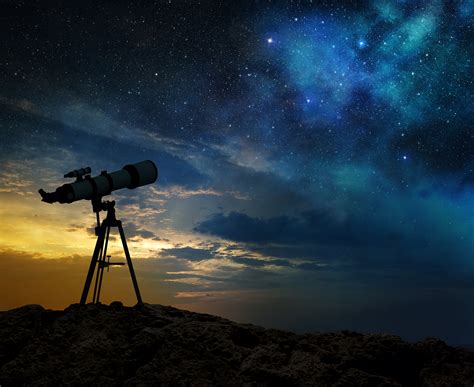 Exploring how emerging open science services can enhance institutional publication data
44
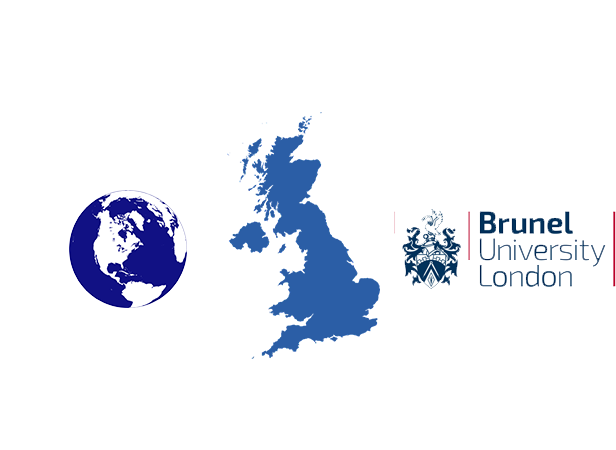 Research findings
11 September 2018
National policy requirements
Institutional compliance levels
Global research collaboration
Exploring how emerging open science services can enhance institutional publication data
45
[Speaker Notes: At the broadest level, our research has highlighted a tension between the reality of research as a highly collaborative enterprise, with partnerships that cross institutional and territorial boundaries, and the requirements of nationally focused policies, which tend to force institutions to monitor their OA compliance narrowly through their own local institutional systems.]
Research findings
11 September 2018
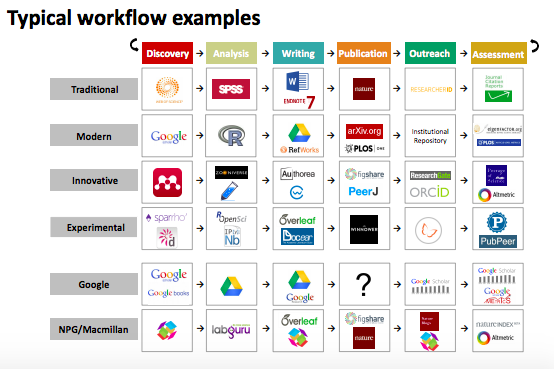 Kramer, Bianca; Bosman, Jeroen (2015): 101 Innovations in Scholarly Communication - the Changing Research Workflow. figshare. Poster. Online: https://doi.org/10.6084/m9.figshare.1286826.v1
46
Exploring how emerging open science services can enhance institutional publication data
[Speaker Notes: As we have discussed, this is potentially at odds with a transforming and multifaceted open science environment which comprises of a vast network of repositories, social systems, and open initiatives by new and longstanding publishers, which is not easily captured within local systems (this excellent graphic by Kramer and Bosman demonstrates this complexity). 

The results of our research therefore point to the need for interoperability between local systems and emergent open science services which are attempting to aggregate OA activity.

Such enhanced data may then help to transform the policy landscape and incentivise researcher or discipline specific activities surrounding open scholarship.]
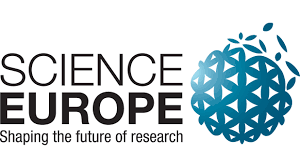 The future? Plan S
11 September 2018
Target: 
“After 1 January 2020 scientific publications on the results from research funded by public grants provided by national and European research councils and funding bodies, must be published in compliant Open Access Journals or on compliant Open Access Platforms.”

Ten principles (including): 
Authors retain copyright of their publication with no restrictions. All publications must be published under an open license, preferably the Creative Commons Attribution Licence CC BY. 
The Funders will ensure jointly the establishment of robust criteria and requirements for the services that compliant high quality Open Access journals and Open Access platforms must provide;
The ‘hybrid’ model of publishing is not compliant with the above principles 
When Open Access publication fees are applied, their funding is standardised and capped (across Europe)

Full details here: https://www.scienceeurope.org/coalition-s/
Exploring how emerging open science services can enhance institutional publication data
47
[Speaker Notes: Before we finish, it is also worth quickly mentioning a very recent announcement by the EU. UKRI has signed up to this, so we are to assume these principles will apply to the UK 

A number of things may have already jumped up at you: 

Short time for implementation – 1st January 2020, just over a year’s time. 
Loaded term ‘high quality’ journals used here – how will they determine quality
Action on the ‘hybrid’ model, a model which has always been controversial and our research showed a significant rise in this model in recent years.]
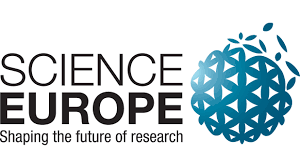 Plan S Initial questions
11 September 2018
…I think this is one of the stronger funder-based policies in Open Access that has been committed to in recent years, and they should be applauded for that. So one of the key weakness for me is again the focus on APC-driven Open Access. This is just one part of a complex ecosystem, such as green OA (or self archiving) which is free for authors, and would also motivate the improvement and connectivity of existing library/institutional infrastructure and subject repositories.
- Jon Tennant. 2018. Full comments about ‘Plan S’ and the future of Open Access in Europe. 6th September. Online: http://fossilsandshit.com/full-comments-about-plan-s-and-the-future-of-oa/
…who decides the level of the cap? What does this mean for policies on green open access, where publications from subscription journals are placed in open repositories sometimes after an embargo period? How will smaller institutions whose libraries lack the funding to cover article processing charges comply?

- Martin Eve. 2018. Dial S for strategy. ResearchResearch. 5th September. Online: https://www.researchresearch.com/news/article/?articleId=1376978
48
Exploring how emerging open science services can enhance institutional publication data
[Speaker Notes: Some interesting initial questions from Jon Tennant and Martin Eve. 

Both are generally supportive of the plan, with Eve concluding that ‘Plan S is a bold, radical vision for the future of scholarly publishing. It adopts a deliberately interventionist strategy designed to allow the payers to call the pipers’ tunes.’

We broadly agree with this and feel that Plan S is bold in trying to curb some publisher practices around hybrid which have become unsustainable for institutions, and in particular libraries. 

Couple of other questions emerge however: 

Very science focused, what about arts, humanities and social sciences? Will soon apply to monographs, so may ultimately help shake up this area of scholarly publishing. 

Quite top down again – compliance focused. Where is the incentive do engage in cultural shifts towards open scholarship which is not just centred on traditional publishing methods? 

Positive that there is one regional policy with consortium of national funders signing up -  improvement on lots of localised ones. But what does this mean for these individual national policies?

I’m sure these questions will be answered in the coming weeks, but we thought we would squeeze this in at the end as we know it is a pressing issue.]
Thank you! Any questions?
11 September 2018
Further reading: 
Piwowar, H.; Priem, J.; Larivière, V.; Alperin, J.P.; Matthias, L.; Norlander, B.; Farley, A.; West, J.; Haustein, S. The state of OA: A large-scale analysis of the prevalence and impact of Open Access articles. PeerJ 2018, 6, e4375. [Google Scholar] [CrossRef] [PubMed]
Martín-Martín, A.; Rodrigo Costas, T.; Emilio, D. Evidence of Open Access of Scientific Publications in Google Scholar: A Large-scale Analysis. ArXiv 2018. [Google Scholar] [CrossRef]
Walters, D.; Daley, C. Enhancing Institutional Publication Data Using Emergent Open Science Services. Publications 2018, 6, 23. DOI: https://doi.org/10.3390/publications6020023
Follow us on Twitter: 

@cr_daley
@_DavidWalters
49
Exploring how emerging open science services can enhance institutional publication data